Biyomedikal Teknoloji
Eskişehir Osmangazi Üniversitesi
Ortopedik Protez ve Ortez Programı
Dr. Öğr. Üyesi Ömer Burak İSTANBULLU
DERS-1
Biyomedikal Mühendisliği Bölümü (M4 Binası Arkası)
0222 239 37 50 - 3186
oburak.istanbullu@ogu.edu.tr
BİYOMEDİKAL TEKNOLOJİYE GİRİŞ VE UYGULAMA ALANLARI
Ders İçeriği
Biyomedikal Teknoloji ve Biyomedikal Mühendisliği
Terminoloji
Biyomedikal Teknolojinin Alt Dalları
Biyomedikal Teknolojinin Tarihsel Gelişimi
Tanı-Teşhis-Tedavi Sistemleri
Protez ve Ortez Alanında Tanı-Teşhis-Tedavi Süreçleri
Biyomedikal Teknolojinin Genel Klinikte ve Protez/Ortez Alanındaki Uygulamaları
Tıbbi Görüntüleme Sistemleri
Biyomedikal Enstrümantasyon ve Fizyolojik Sinyal İzleyiciler
Rehabilitasyon Robotiği
Biyomalzemeler
Biyomekanik
Biyomedikal Teknoloji_Ders#1
27.02.2023
2
BÖLÜM-1Biyomedikal Teknoloji ve Biyomedikal Mühendisliği
3
Terminoloji
Biyomedikal Teknolojinin Alt Bilim Dalları
Biyomedikal Teknolojinin Tarihsel Gelişimi
Tanı-Teşhis-Tedavi Sistemleri
Protez ve Ortez Alanında Tanı-Teşhis-Tedavi Süreçleri
27.02.2023
Biyomedikal Teknoloji_Ders#1
Biyomedikal TERMİNOLOJİ
Biyomedikal Teknoloji_Ders#1
27.02.2023
4
Biyomedikal TERMİNOLOJİ
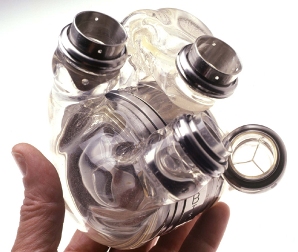 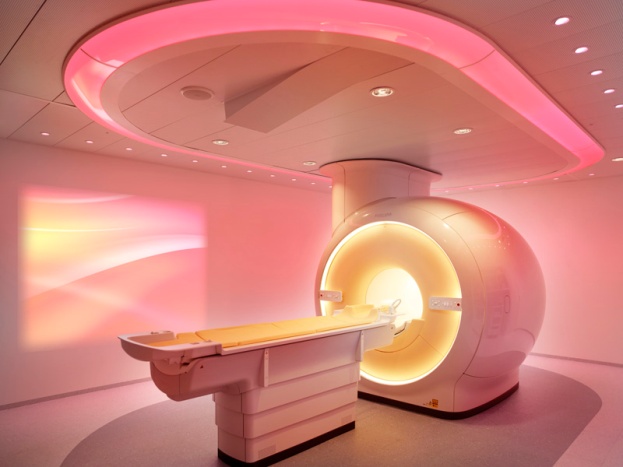 Biyomedikal Teknoloji_Ders#1
27.02.2023
5
BİYOMEDİKAL TERMİNOLOJİ
Biyomedikal Teknoloji_Ders#1
27.02.2023
6
BİYOMEDİKAL TERMİNOLOJİ
Biyomedikal Teknoloji_Ders#1
27.02.2023
7
Biyomedikal teknolojinin ALT dalları
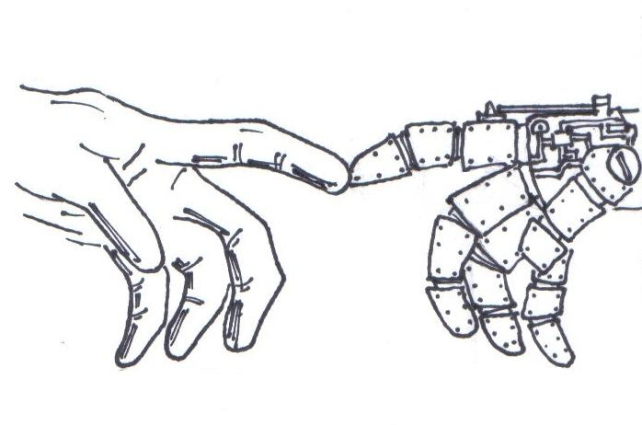 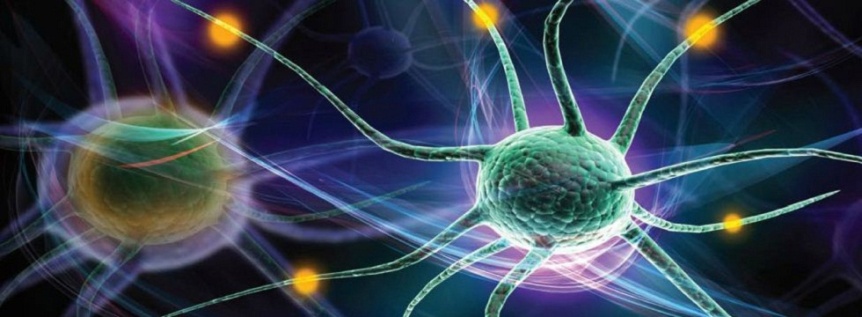 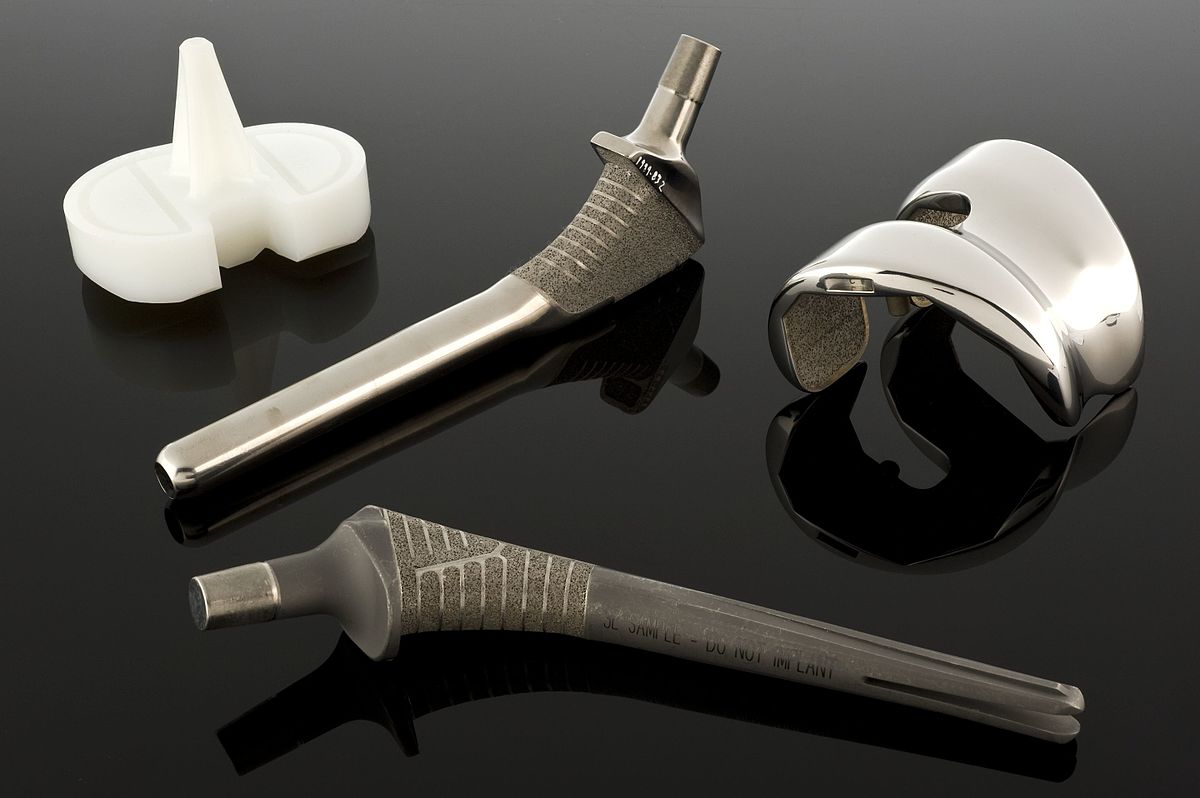 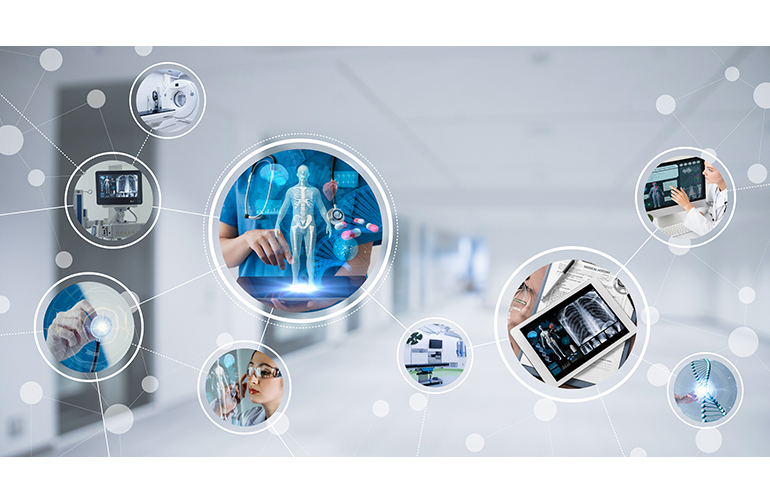 Biyomedikal Teknoloji_Ders#1
27.02.2023
8
Biyomedikal teknolojinin tarihsel gelişimi
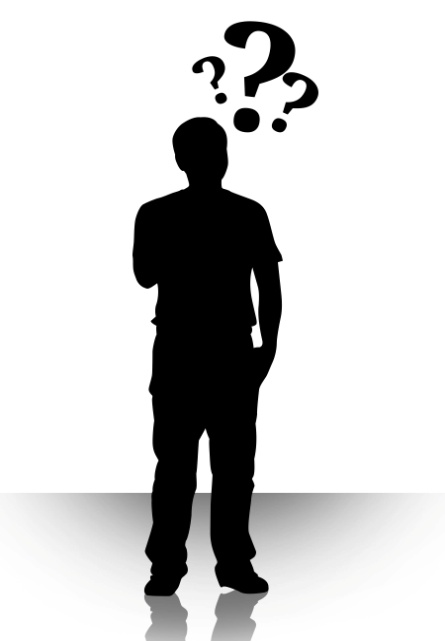 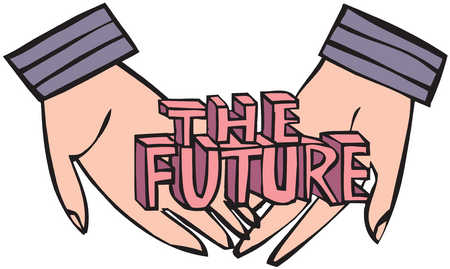 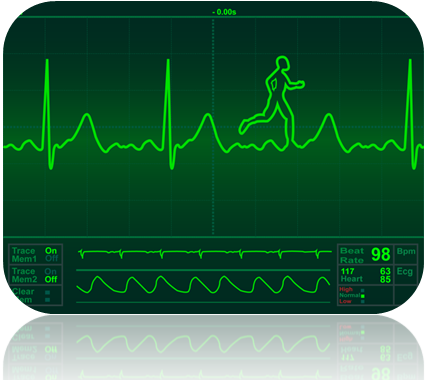 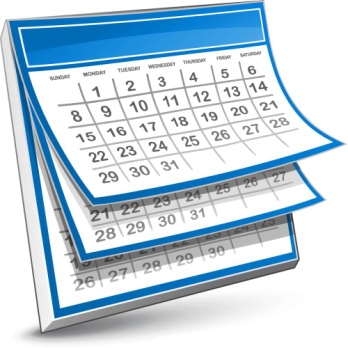 Biyomedikal Teknoloji_Ders#1
27.02.2023
9
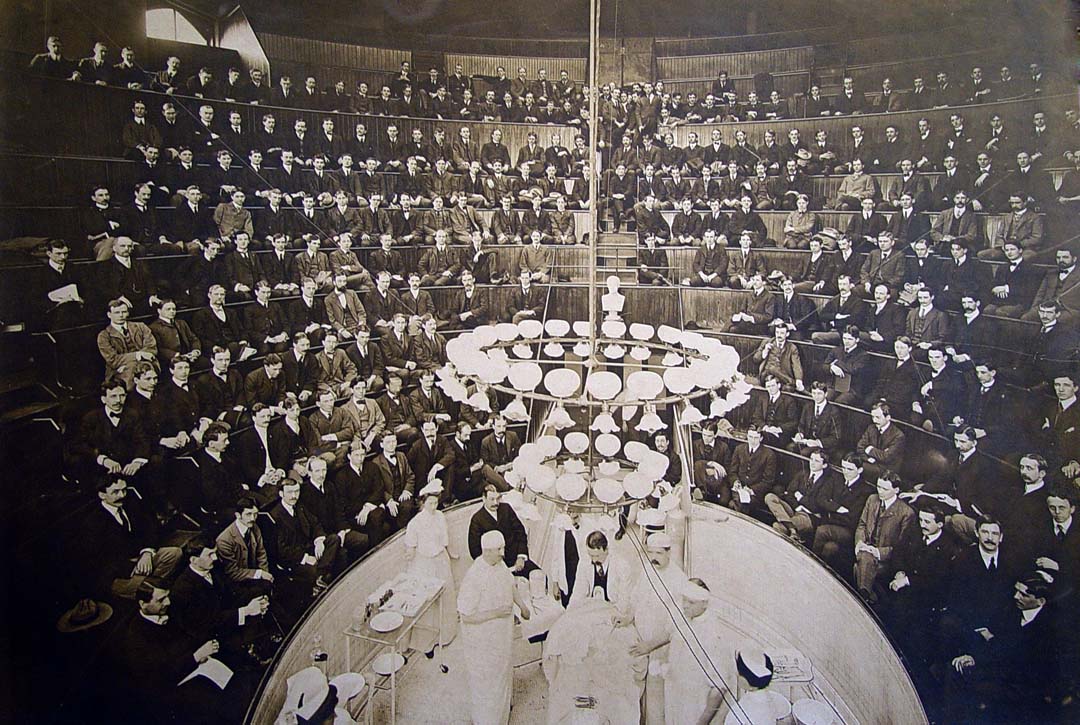 İlk Ameliyathaneler
Biyomedikal Teknoloji_Ders#1
27.02.2023
10
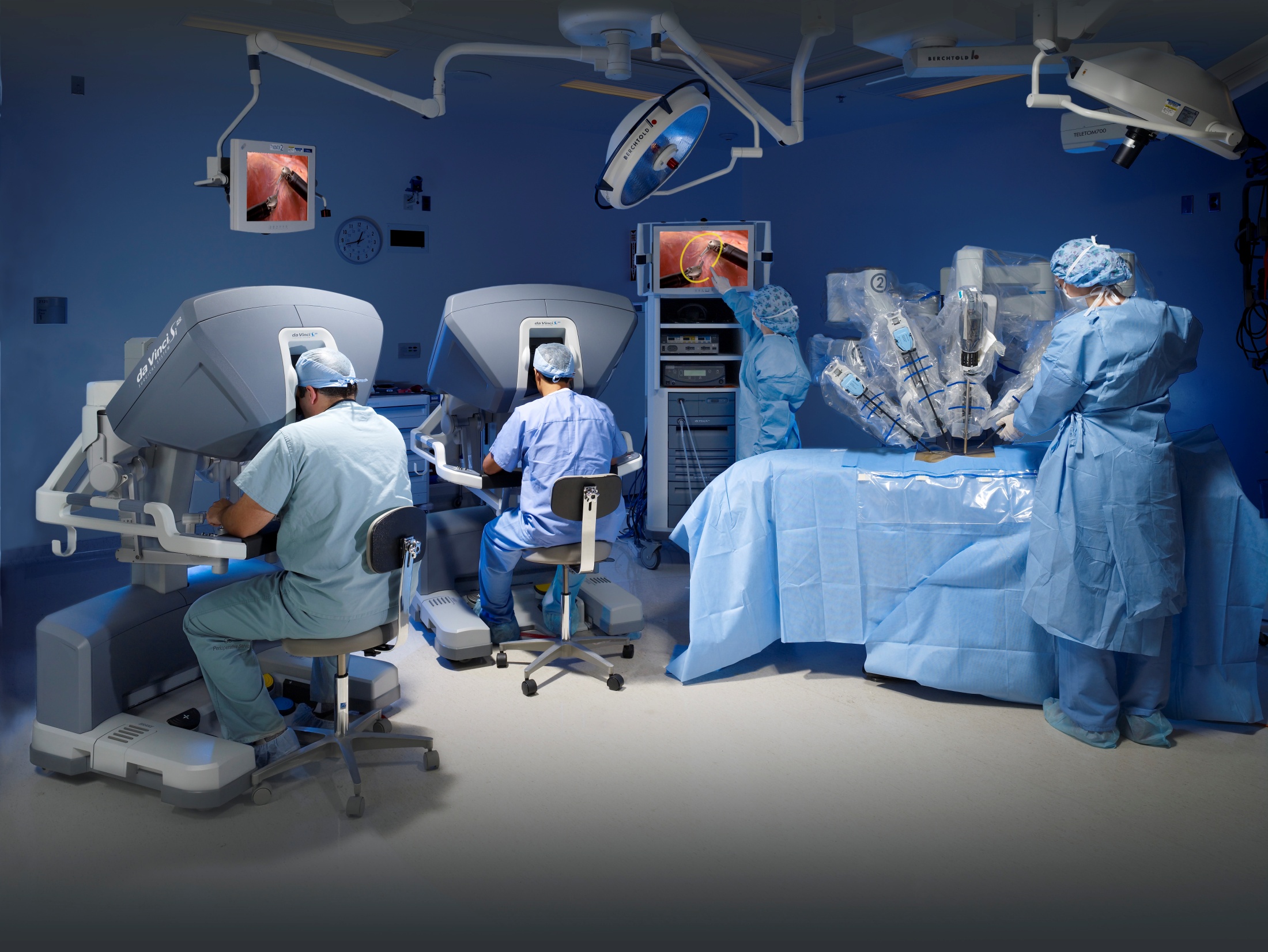 Modern Ameliyathaneler
Biyomedikal Teknoloji_Ders#1
27.02.2023
11
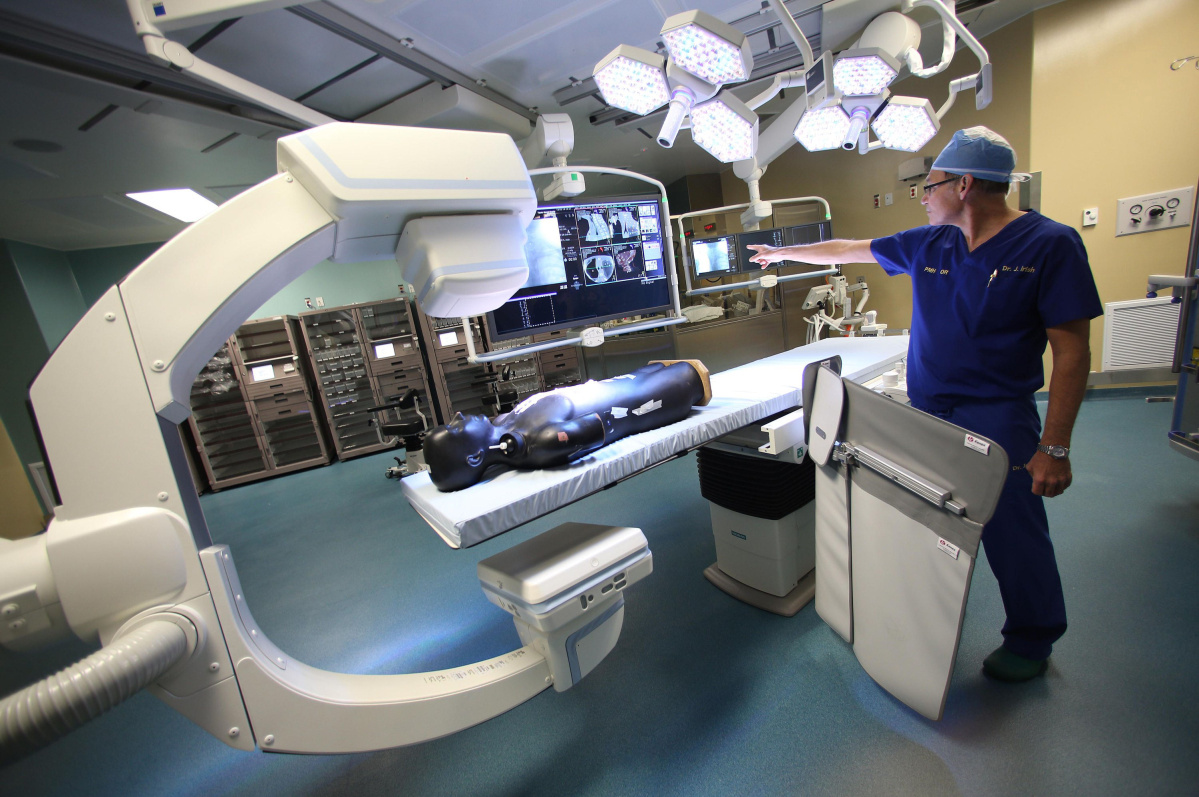 Modern Ameliyathaneler
Biyomedikal Teknoloji_Ders#1
27.02.2023
12
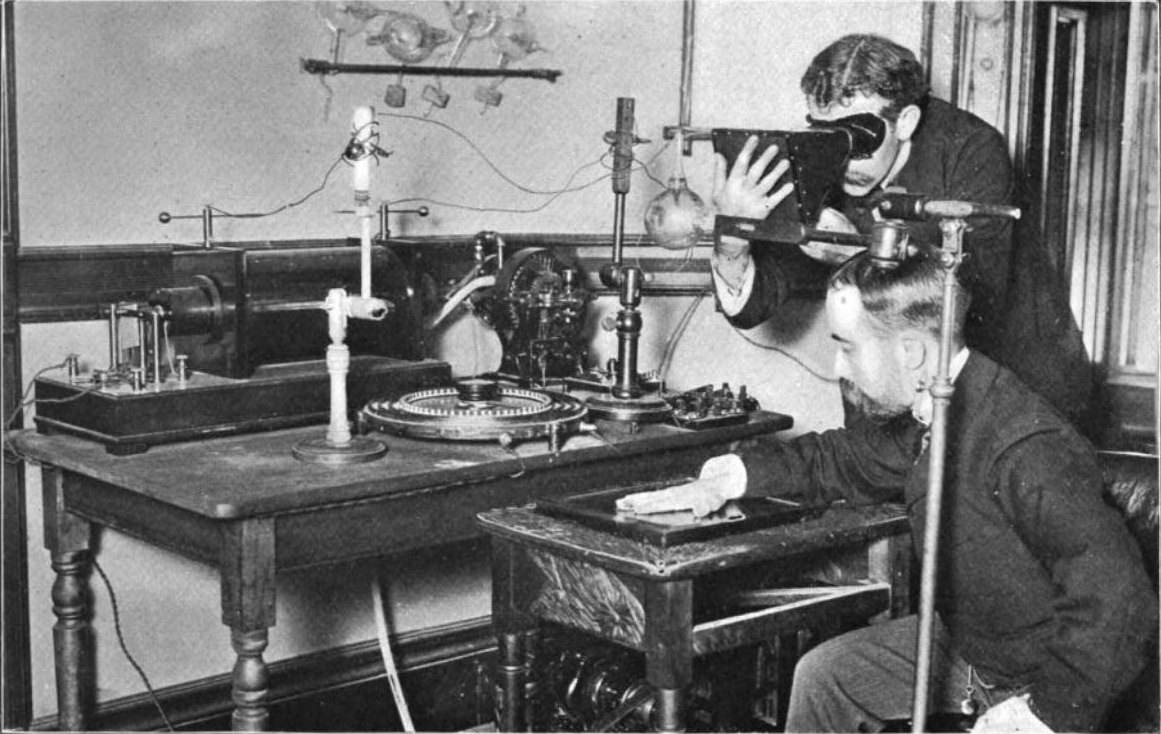 İlk Röntgen Cihazı
Biyomedikal Teknoloji_Ders#1
27.02.2023
13
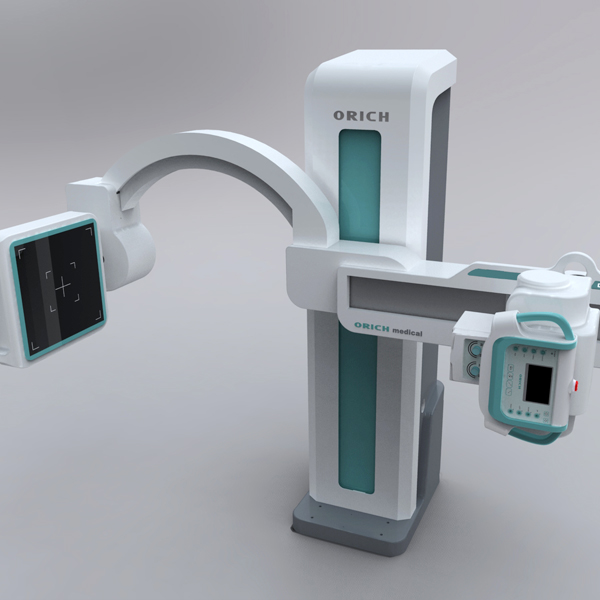 Günümüz Röntgen Cihazı
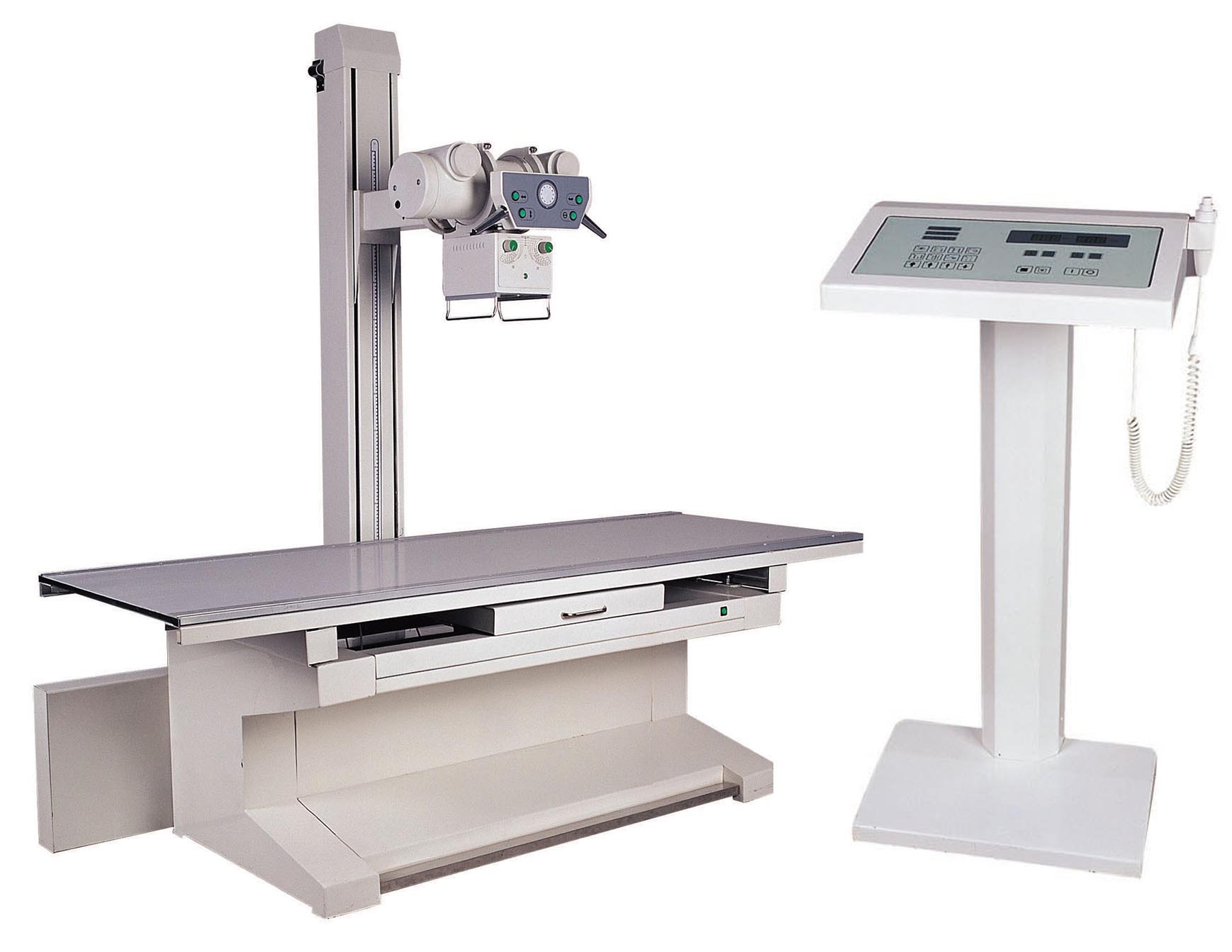 Biyomedikal Teknoloji_Ders#1
27.02.2023
14
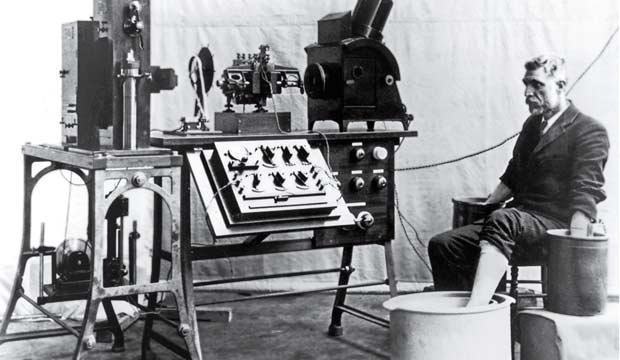 EKG
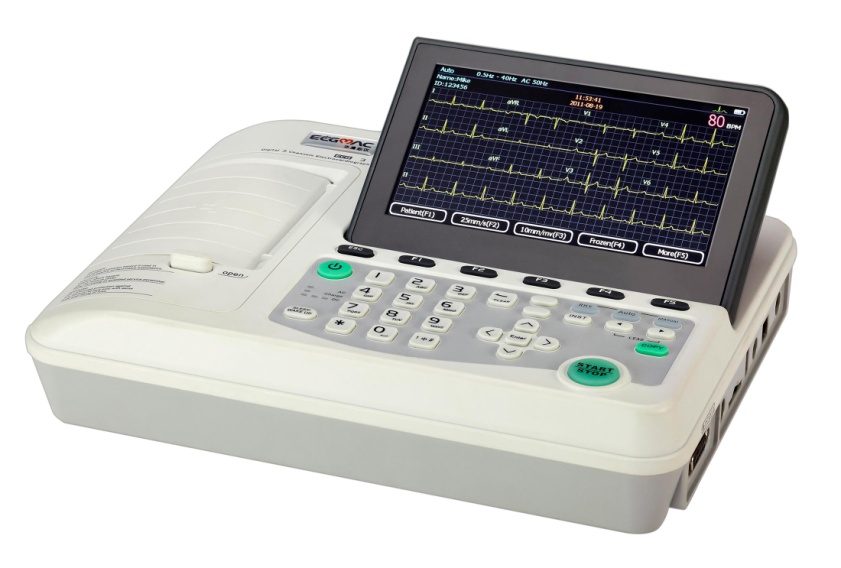 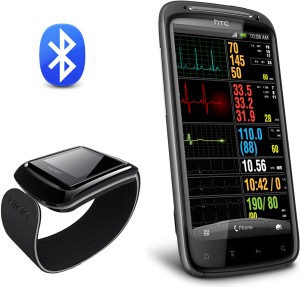 Biyomedikal Teknoloji_Ders#1
27.02.2023
15
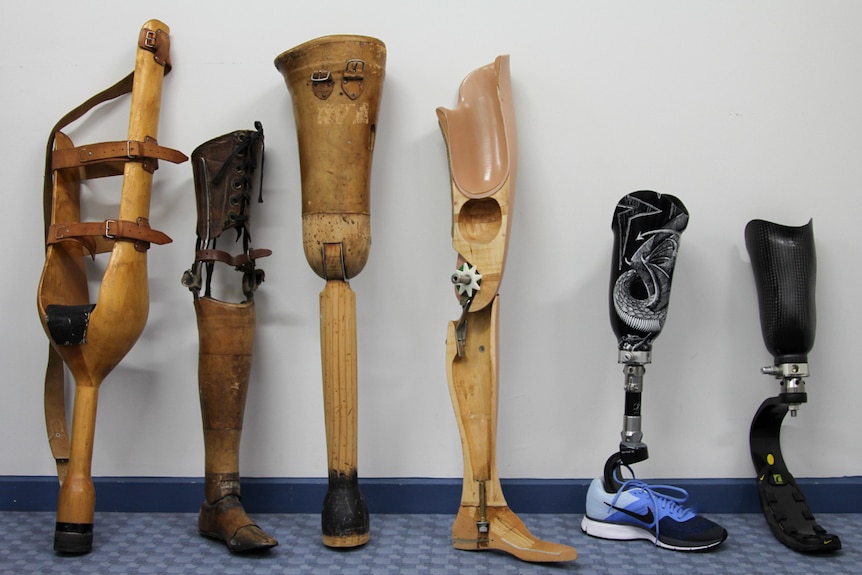 Protez Tasarımında Değişim
Biyomedikal Teknoloji_Ders#1
27.02.2023
16
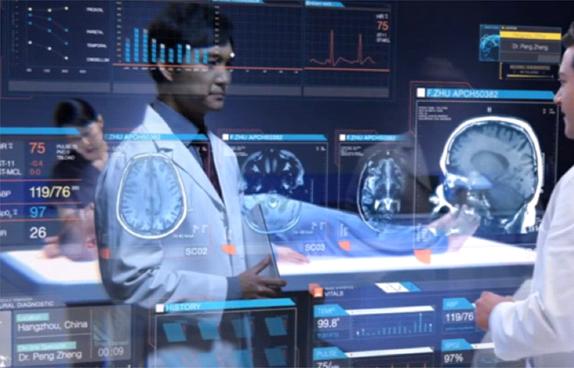 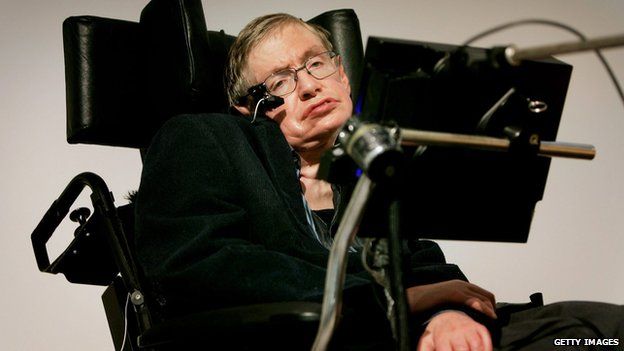 17
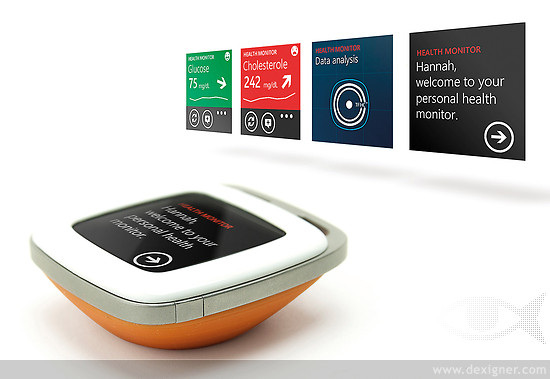 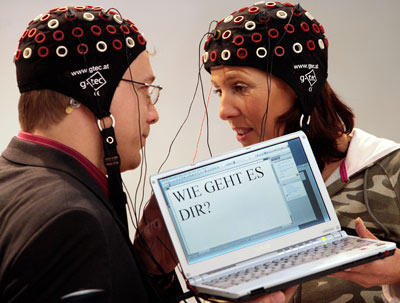 GÜNÜMÜZ
Biyomedikal Teknoloji_Ders#1
27.02.2023
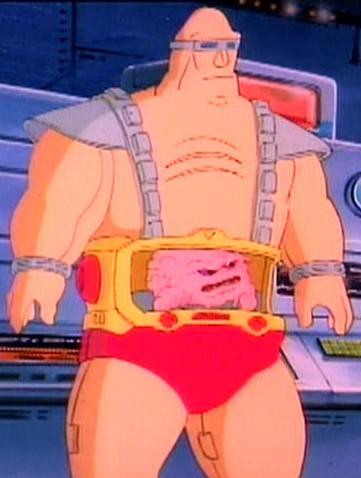 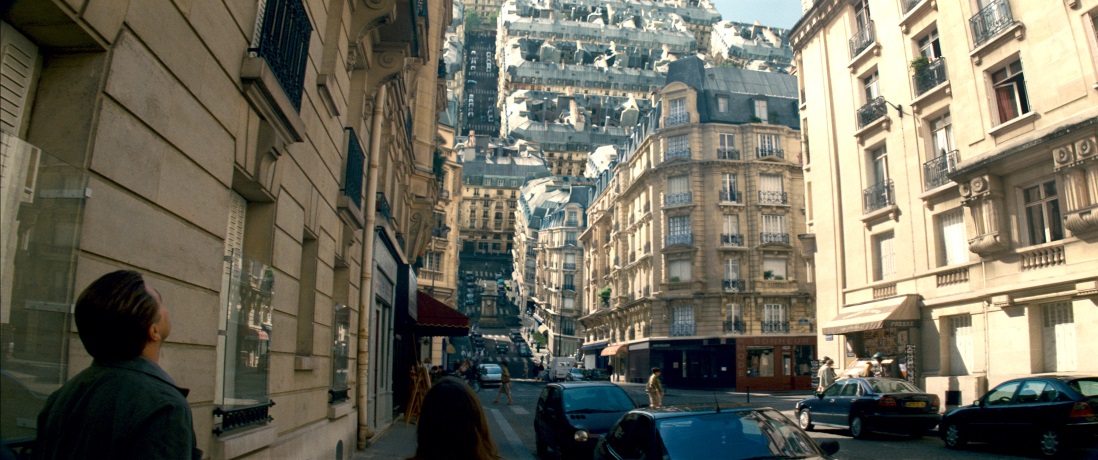 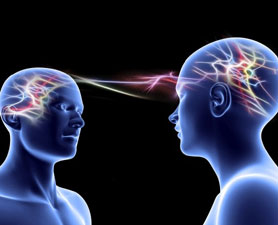 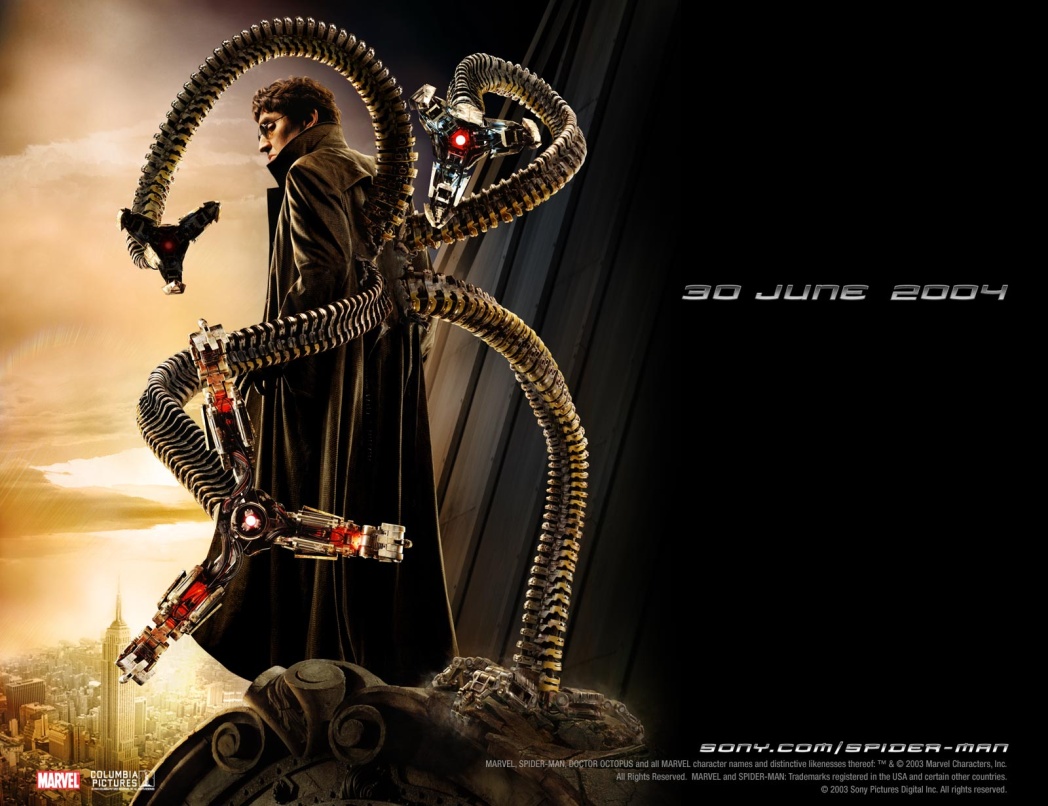 18
GELECEK?
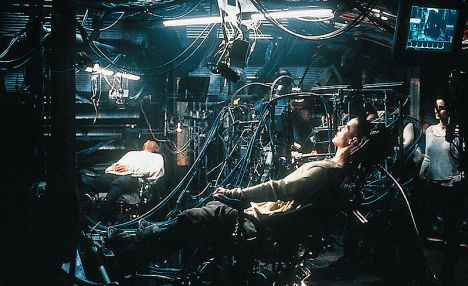 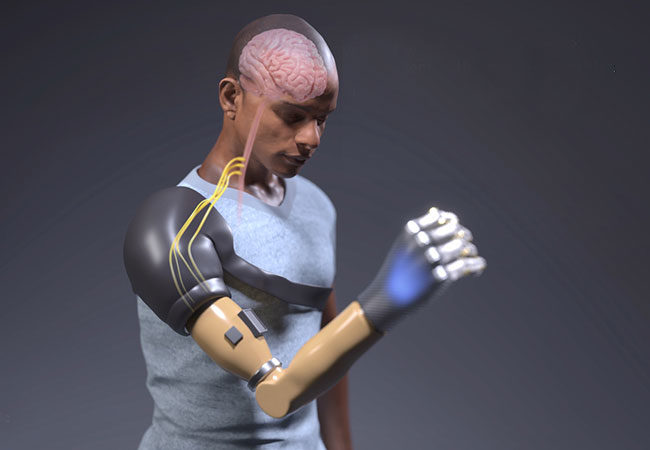 27.02.2023
Biyomedikal Teknoloji_Ders#1
Tanı-Teşhis-Tedavi Sistemleri
Tanı: Bir hastalığın durumunun ne olduğunun belirlenme sürecidir. 
Hastalığın genel belirtileri
Hastanın şikayetlerinin incelenmesi
Tıbbi testler
Biyomedikal teknoloji araç ve ekipmanları
ile belirlenir.
Teşhis: Tanı ile elde edilen bulguların ışığında, hastalığın kesin, doğru ve net bir şekilde tanımlanmasıdır.
Tedavi: Tanımlanan hastalığın veya belirtilerinin ilaç veya medikal ekipmanlar kullanılarak ortadan kaldırılması.
Biyomedikal Teknoloji_Ders#1
27.02.2023
19
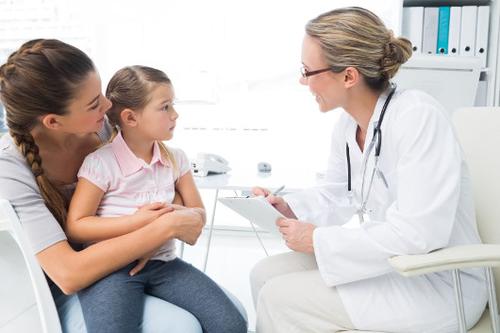 Tanı-Teşhis Sistemleri
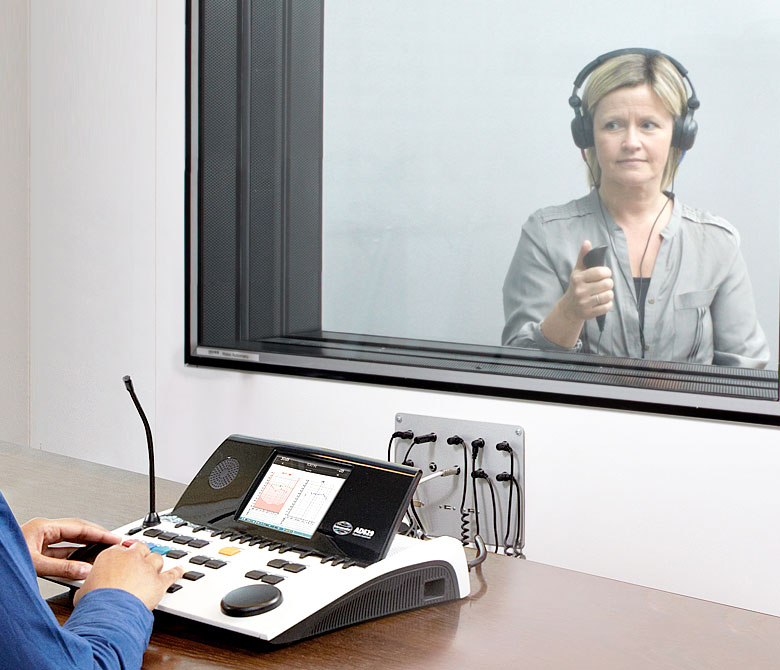 Anamnez ve Fiziksel Muayene
Hastanın geçmişi, şikayetleri ve belirtileri dinlenir.
Hasta fiziksel açıdan incelenir.
İşitsel ve Dokunsal Algılayıcı Sistemler
Odyometre: İşitme kaybı analiz edilir. Ses şiddeti ve frekansına bağlı olarak kişinin tepkisi ölçülür.
Kas-Eklem Refleksi Testleri: Kişinin deri, kas ve eklem hassasiyeti değerlendirilir.
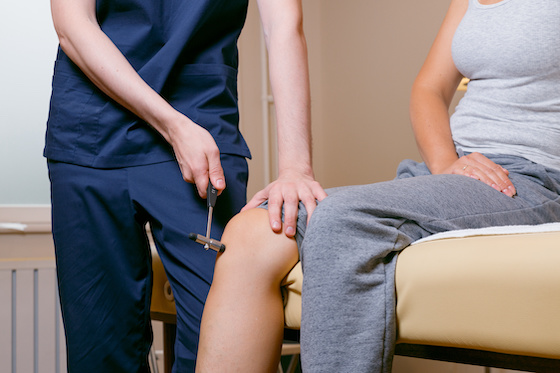 Biyomedikal Teknoloji_Ders#1
27.02.2023
20
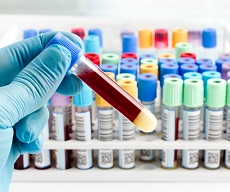 Tanı-Teşhis Sistemleri
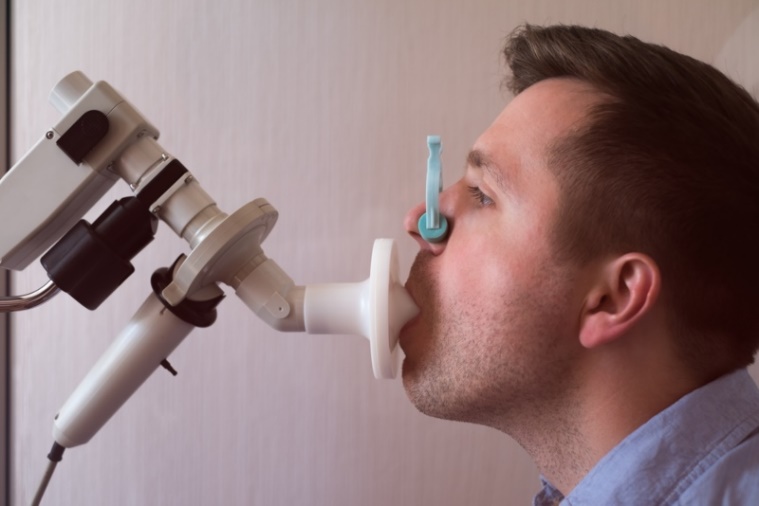 Laboratuvar Sistemleri
Kan Testleri: Hemoglobin düzeyi, kan sayımı, kanser belirteçleri belirlenir.
İdrar Testleri: İdrar içerisindeki maddelerin belirlenmesi için yapılır.
Nefes Testleri: Solunum hastalıklarının belirlenmesi için yapılır.
Mikrobiyolojik Testler: Enfeksiyon hastalıklarının belirlenmesi için uygulanır.
Hormon Testleri: Hormonal bozuklukların tespit edilmesi için yapılır.
Genetik Testleri: Genetik hastalıkların tespit edilmesi için uygulanır.
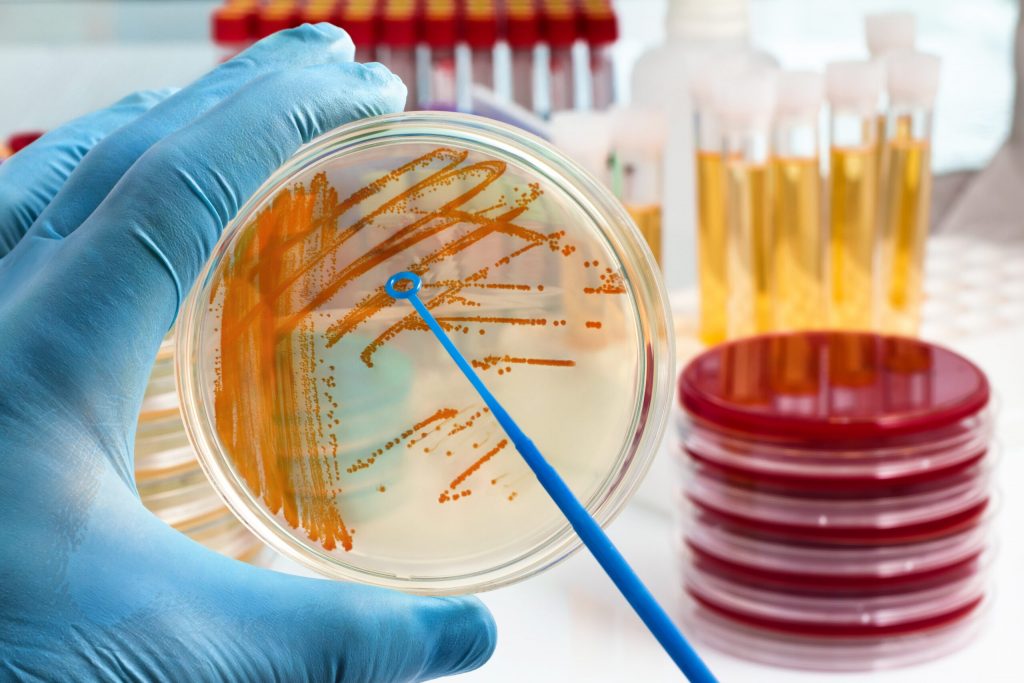 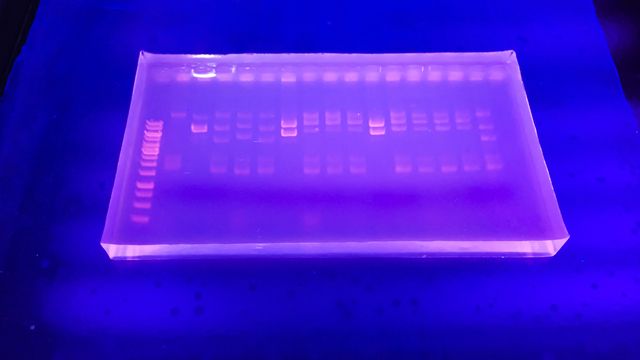 Biyomedikal Teknoloji_Ders#1
27.02.2023
21
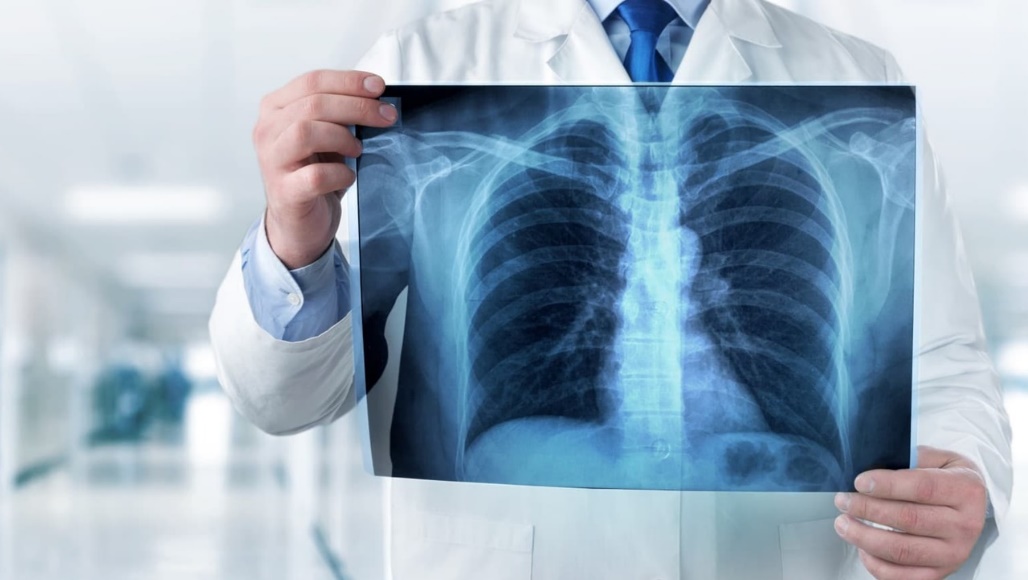 Tanı-Teşhis Sistemleri
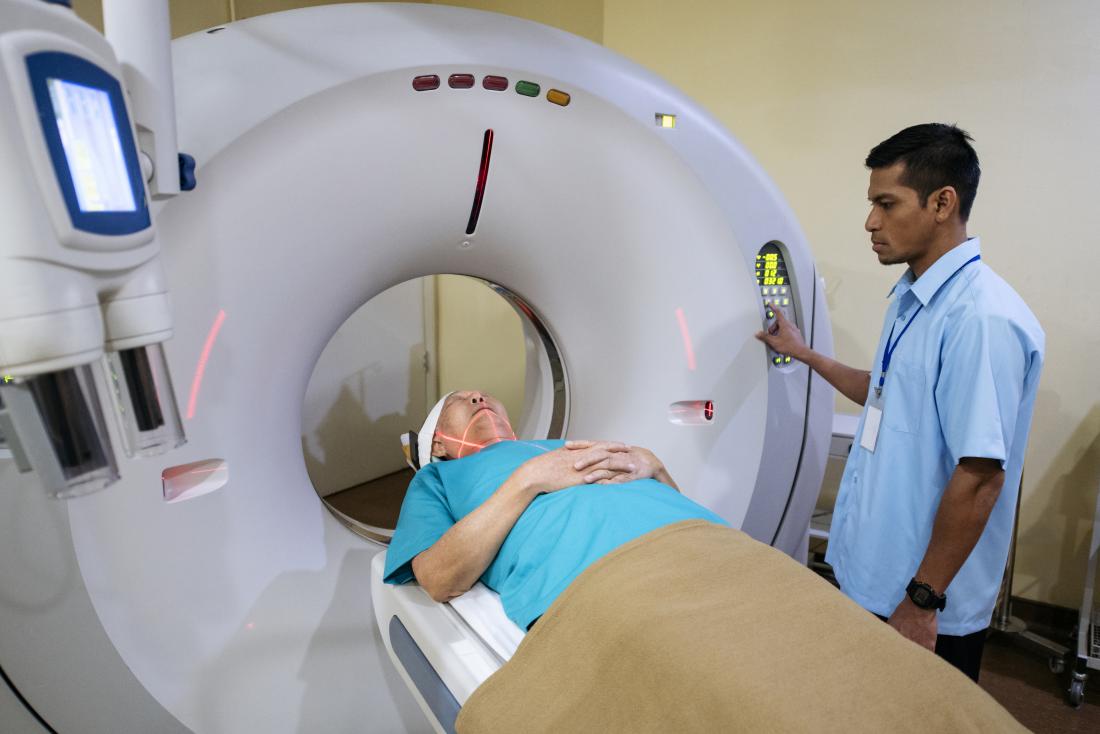 Tıbbi Görüntüleme Sistemleri
X-Işını Sisetmleri (Röntgen ve Bilgisayarlı Tomografi, BT/CT)
Manyetik Rezonans Görüntüleme (MRG/MRI)
Ultrasonografi
Pozitron Emisyon Tomografisi (PET)
Termal Görüntüleme
Fluoroskopi
Endoskopi
Doku Örnekleme
Anjiyografi
Osteodensitometri
Mamografi
Fizyolojik Sinyal İzleyiciler
EKG, EEG, EMG, EOG, …
Klinik Tanı Sistemleri
Nöropsikolojik testler
Çoklu Tanı Sistemleri
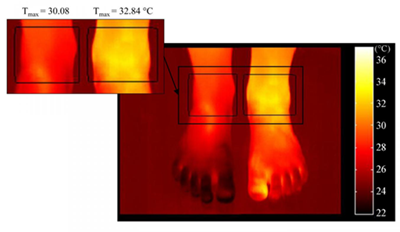 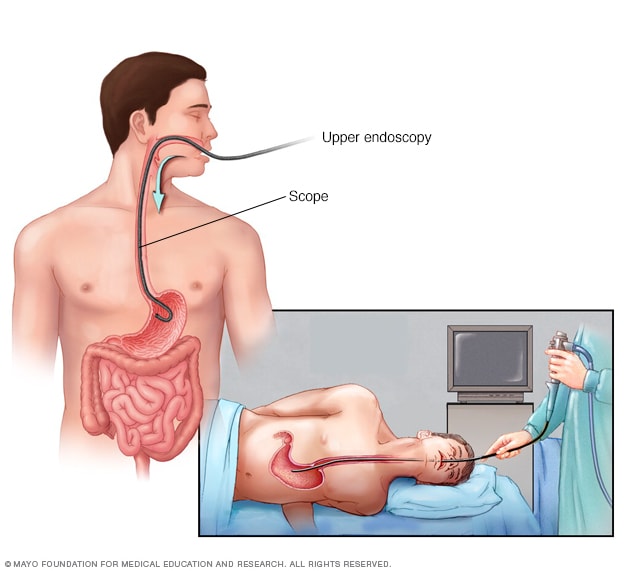 Biyomedikal Teknoloji_Ders#1
27.02.2023
22
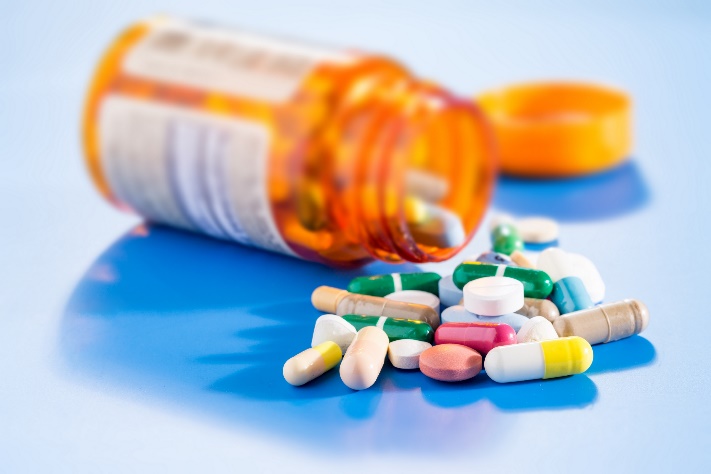 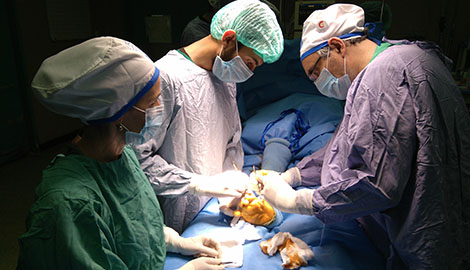 Tedavi Sistemleri
İlaç Tedavisi
Cerrahi Tedavi
Fiziksel Terapi
Manipülasyon Tedavisi
Beslenme ve Yaşam Tarzı Değişikliği
Psikoterapi
Radyoterapi
Kemoterapi
Akupunktur
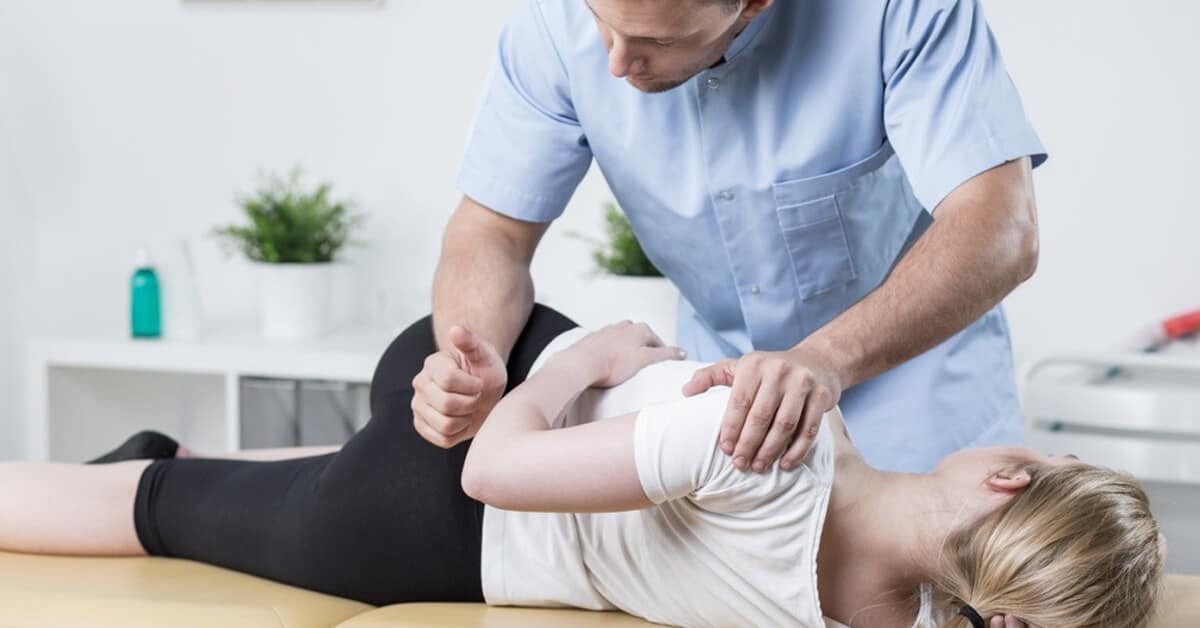 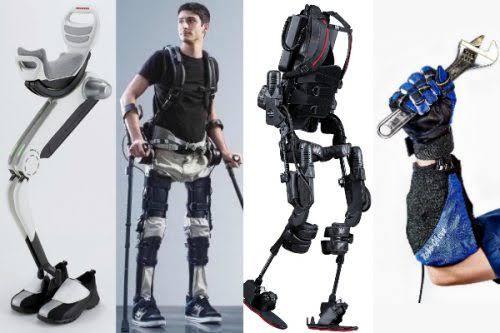 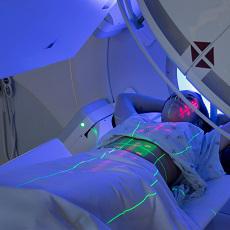 Biyomedikal Teknoloji_Ders#1
27.02.2023
23
PROTEZ VE ORTEZ ALANINDA TANI-TEŞHİS-TEDAVİ SÜREÇLERİ
Tanı ve Teşhis: Doktor veya ortopedi uzmanı tarafından gerçekleştirilir.
Fiziksel muayene
Röntgen
MRG
Yürüyüş Analizi
Tedavi Planlama: Hastanın ihtiyacına yönelik olarak en uygun protez veya ortez, kişinin fiziksel durumu göz önünde bulundurularak belirlenir.
Hastadan ölçü alma
Uygun protez veya ortezin modellenmesi ve tasarlanması
Kişiye özel olarak hazırlanan protez veya ortezin üretimi veya temin edilmesi
Elde edilen protezin hastaya uyarlanarak uygulanması ve ayarlanması
Rehabilitasyon: Protez veya ortezi kullanmaya başlayan hastanın fonksiyonel becerilerini en iyi şekilde iyileştirmek için fizyoterapi egzersizlerinin uygulanması
Bakım ve Onarım: Hastanın kullandığı protez veya ortezin belirli aralıklarla teknik takibinin yapılması
Biyomedikal Teknoloji_Ders#1
27.02.2023
24
BÖLÜM-2Biyomedikal Teknolojinin Genel Klinikte ve Protez/Ortez Alanındaki Uygulamaları
25
Tıbbi Görüntüleme Sistemleri
Biyomedikal Enstrümantasyon ve Fizyolojik Sinyal İzleyiciler
Rehabilitasyon Robotiği
Biyomalzemeler
Biyomekanik
27.02.2023
Biyomedikal Teknoloji_Ders#1
Biyomedikal Teknolojinin uygulama alanları
Biyomedikal Teknoloji_Ders#1
27.02.2023
26
Tıbbi Görüntüleme Sistemleri
Biyomedikal Teknoloji_Ders#1
27.02.2023
27
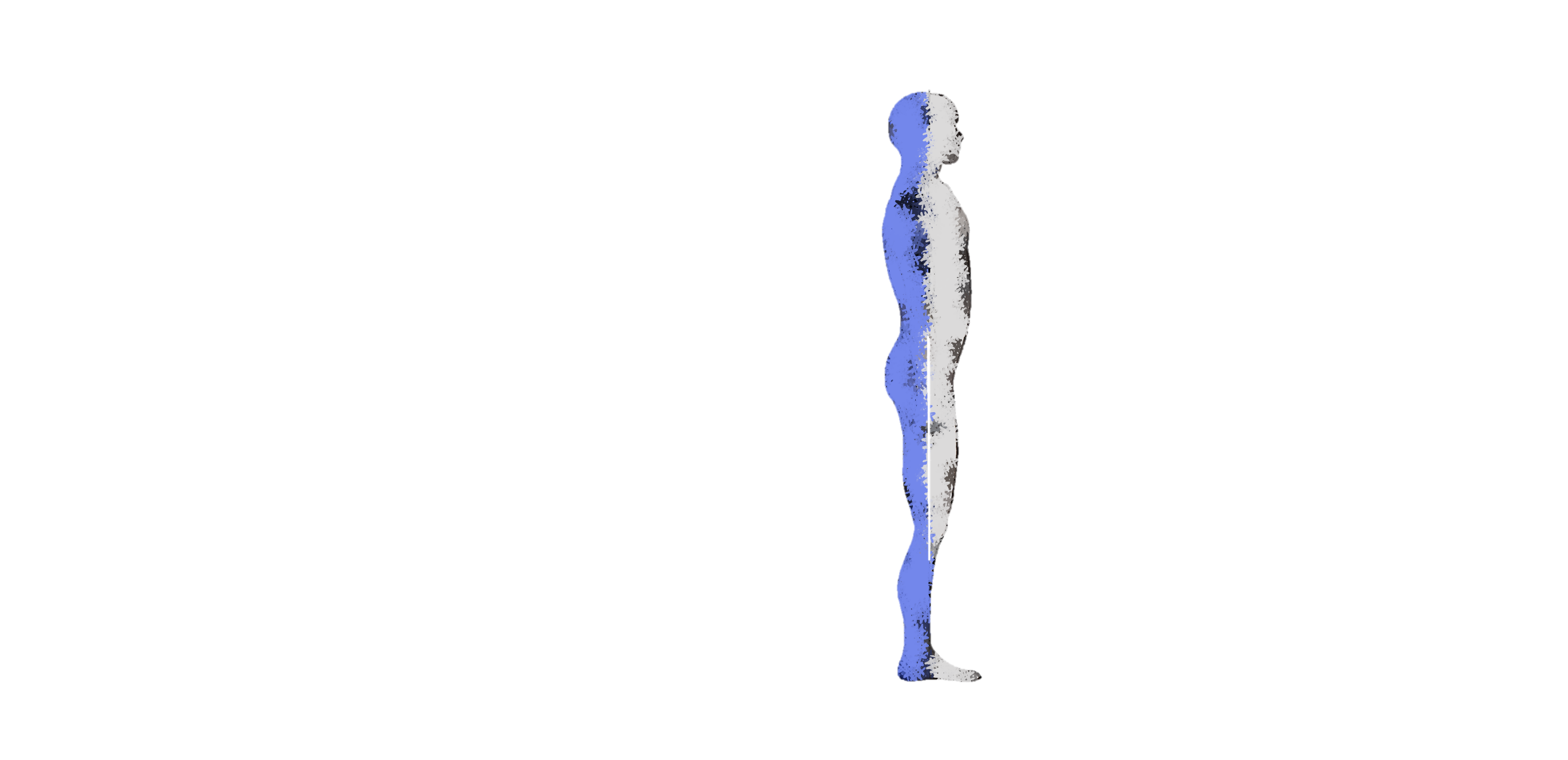 Tıbbi Görüntüleme Sİstemleri
Enerji
Dedektör
Enerji / Dedektör
Enerji
Dedektör
Refleksiyon
Emisyon
Transmisyon
Biyomedikal Teknoloji_Ders#1
27.02.2023
28
Transmisyon tabanlı tıbbi görüntüleme sistemleri
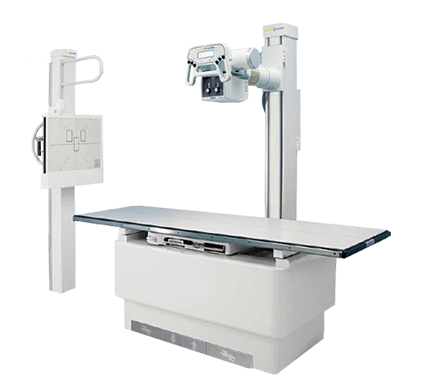 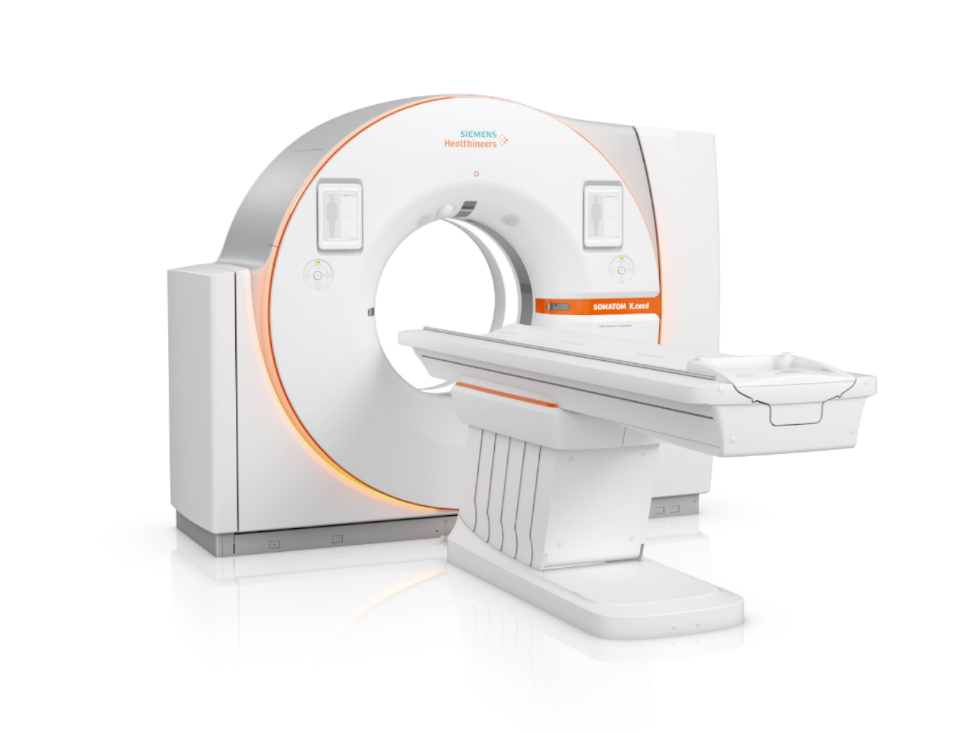 X-Ray
BT
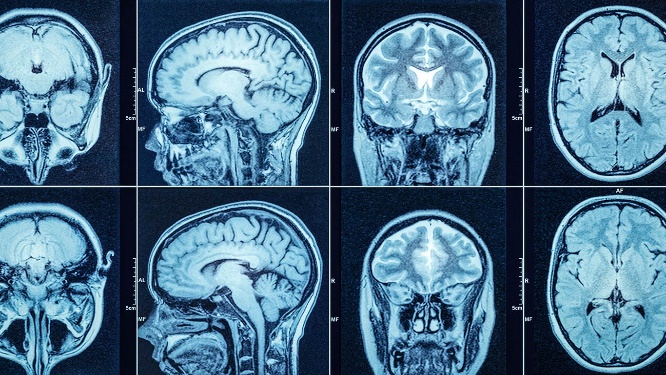 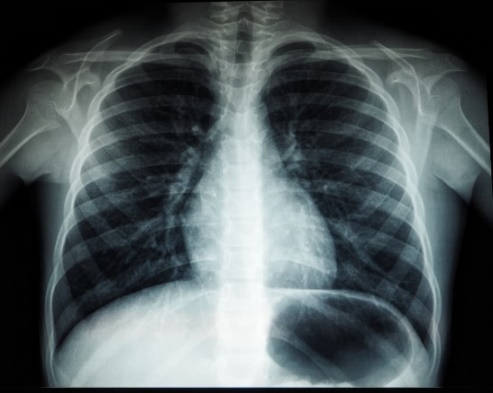 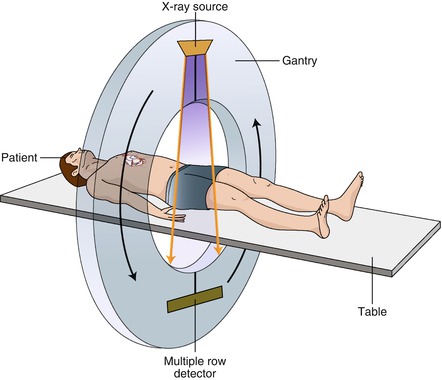 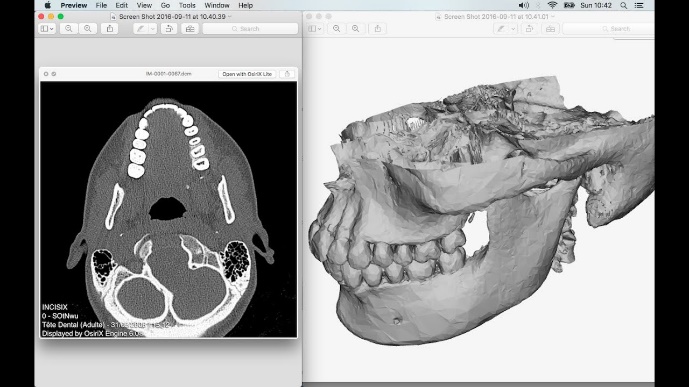 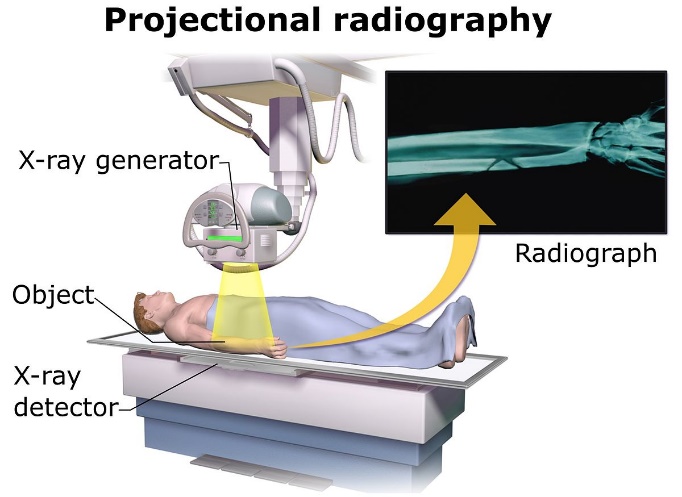 Biyomedikal Teknoloji_Ders#1
27.02.2023
29
Transmisyon tabanlı tıbbi görüntüleme sistemleri
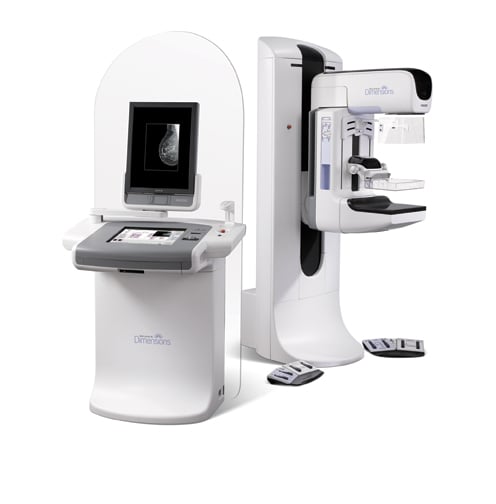 Mamografi
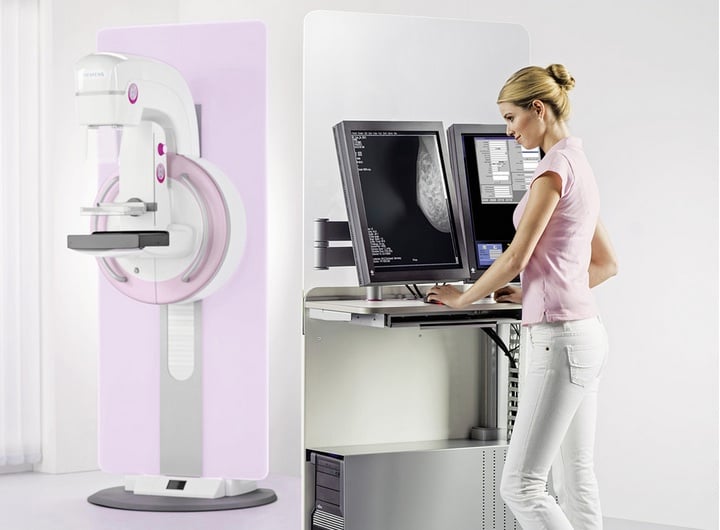 Tomosentez
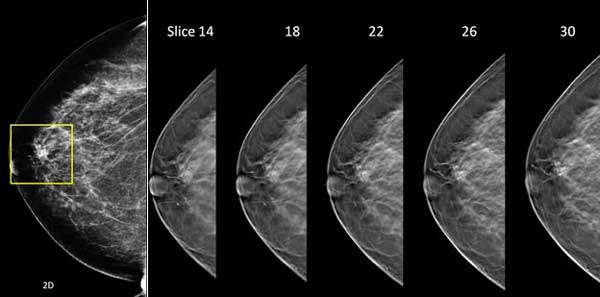 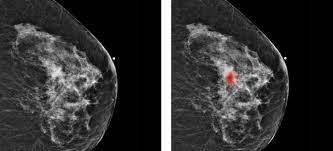 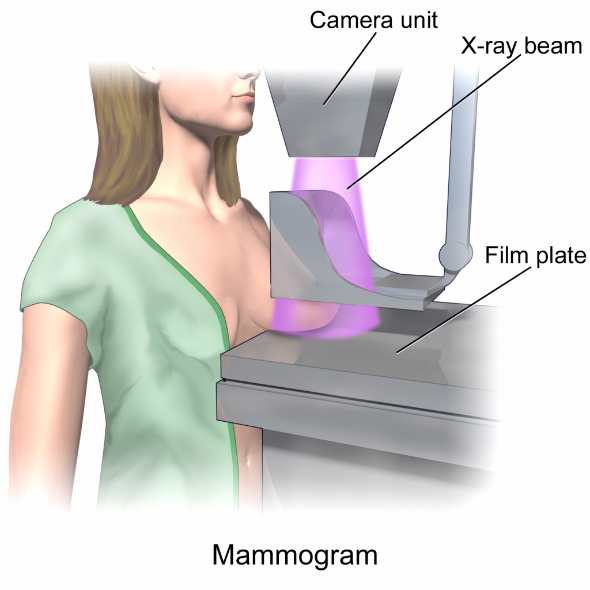 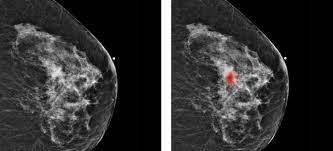 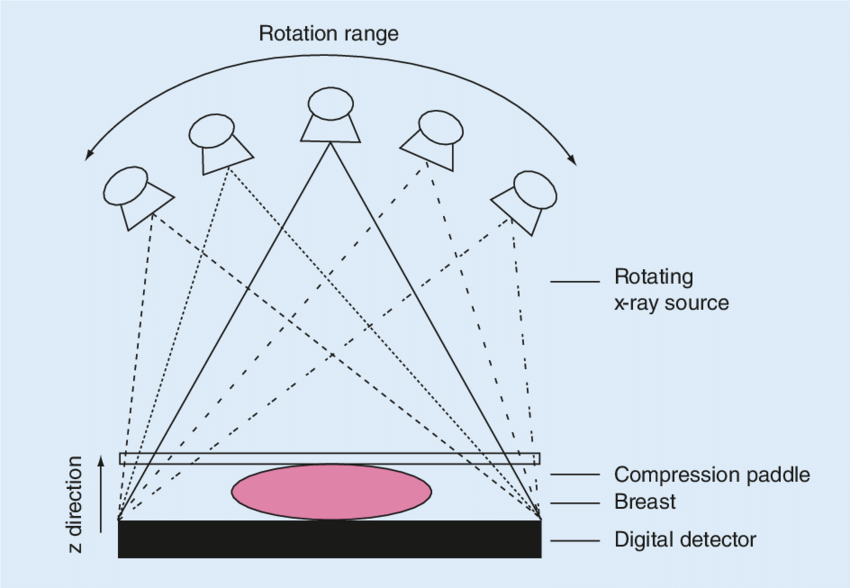 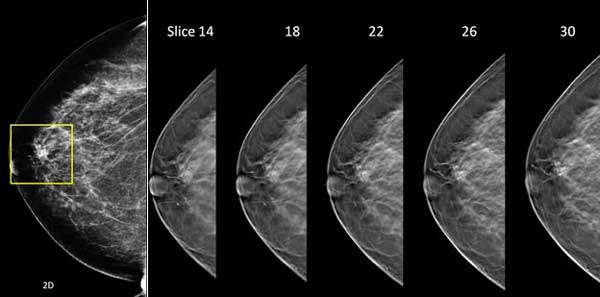 Biyomedikal Teknoloji_Ders#1
27.02.2023
30
Transmisyon tabanlı tıbbi görüntüleme sistemleri
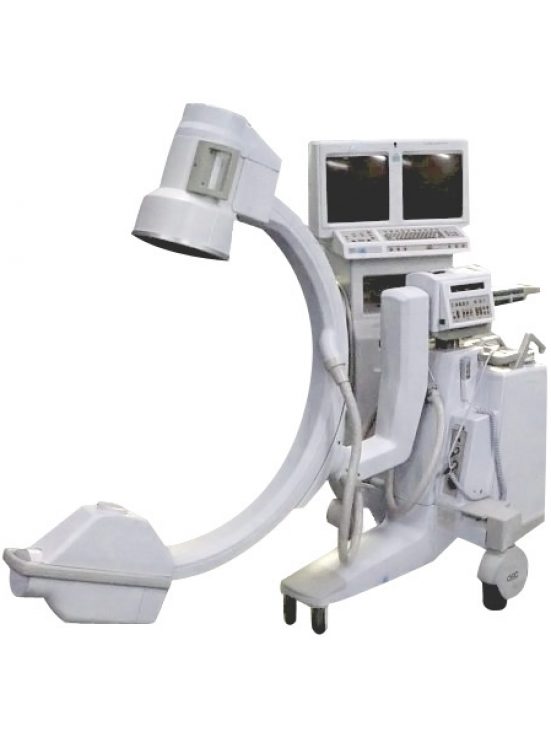 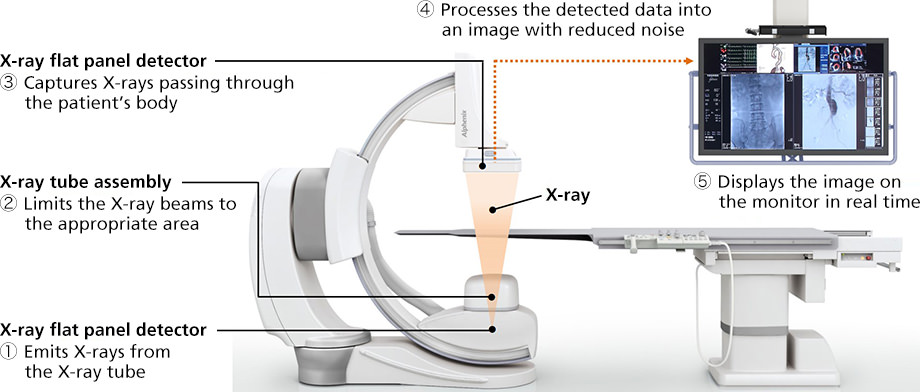 Floroskopi
Anjiyografi
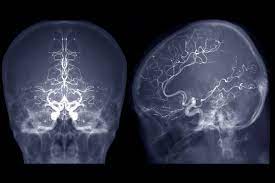 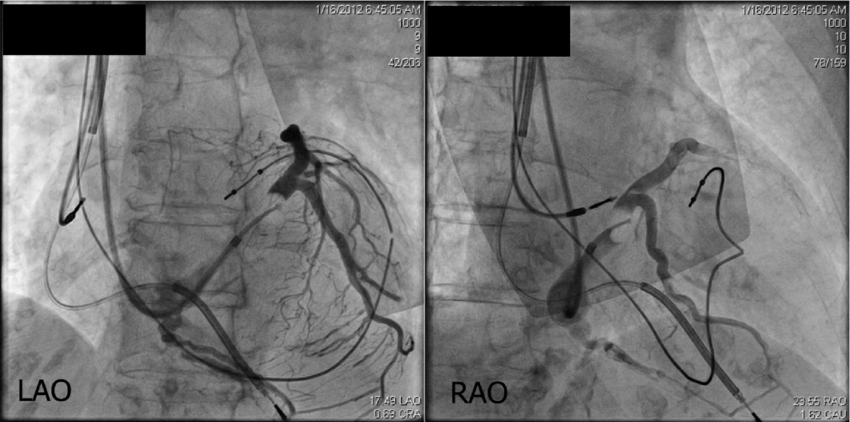 Biyomedikal Teknoloji_Ders#1
27.02.2023
31
Emisyon tabanlı tıbbi görüntüleme sistemleri
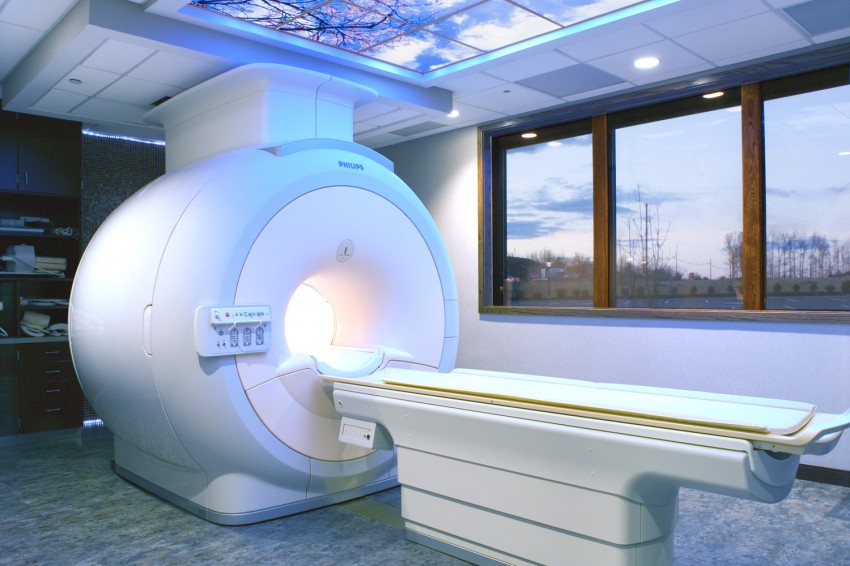 MRG
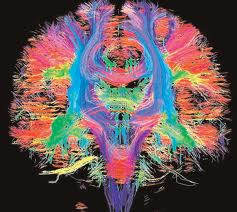 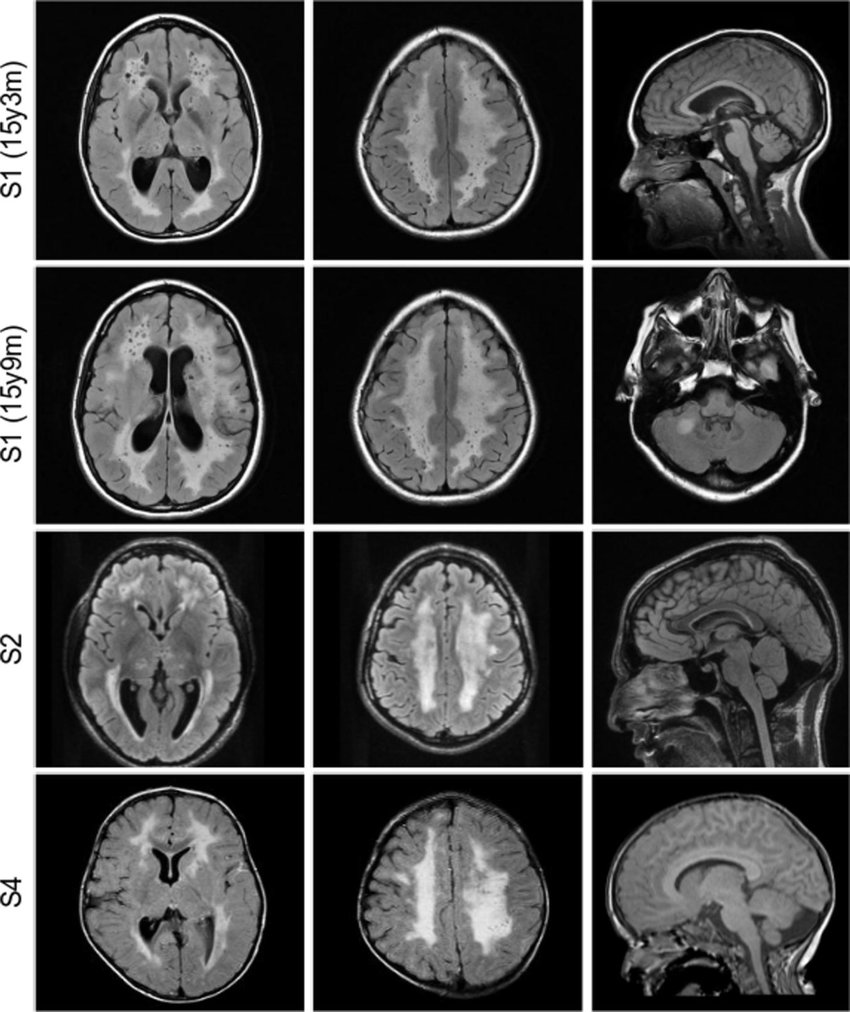 Manyetik Alan
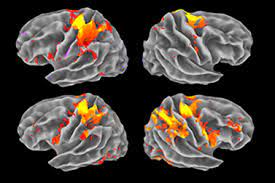 Biyomedikal Teknoloji_Ders#1
27.02.2023
32
Emisyon tabanlı tıbbi görüntüleme sistemleri
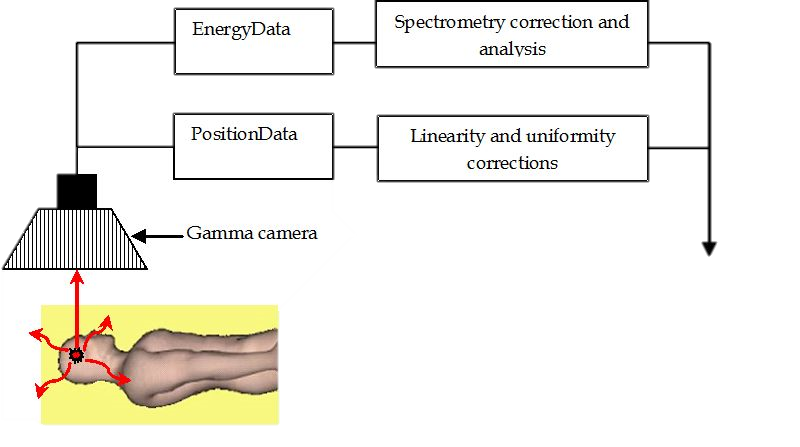 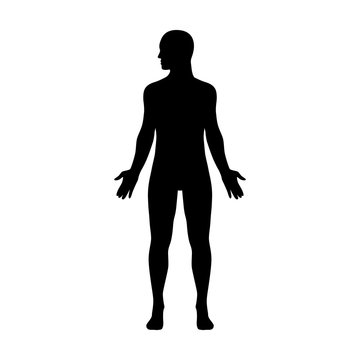 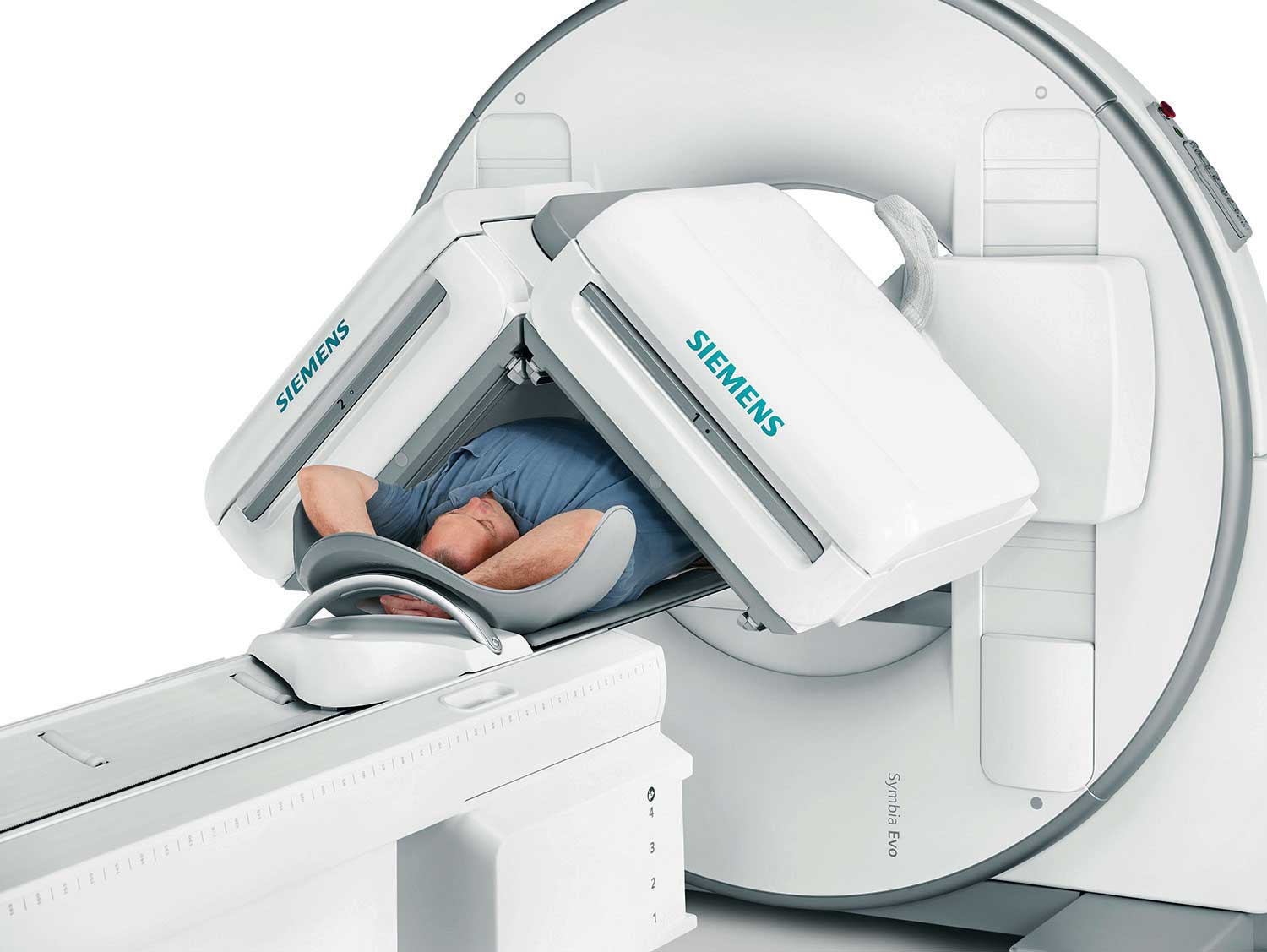 Termal Kamera
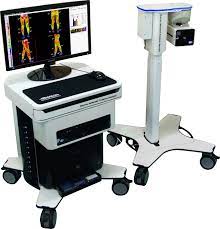 Gama Kamera
Infrared Enerji
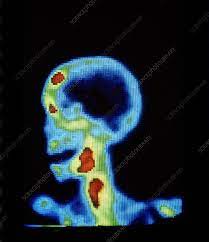 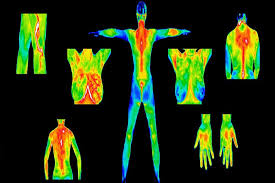 Biyomedikal Teknoloji_Ders#1
27.02.2023
33
Refleksiyon tabanlı tıbbi görüntüleme sistemleri
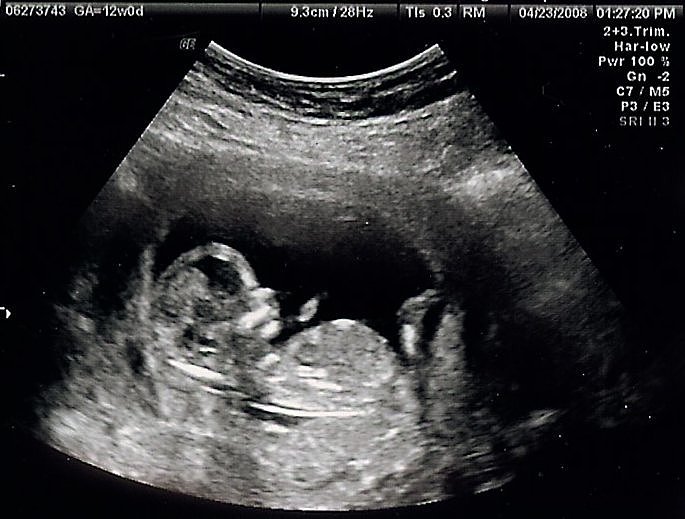 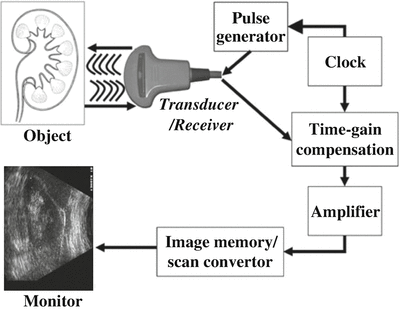 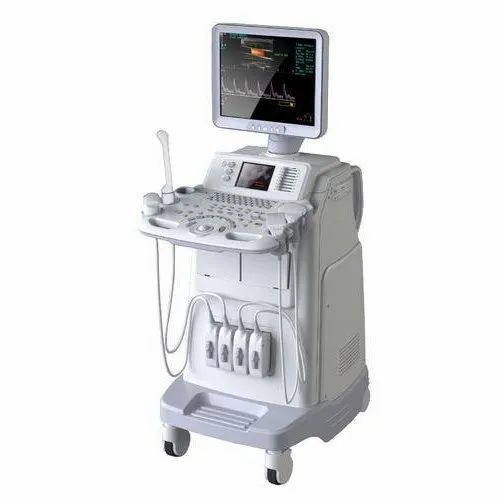 Ultrasonografi
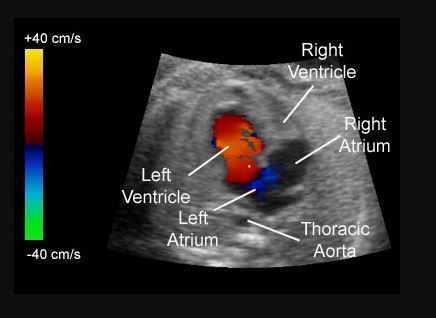 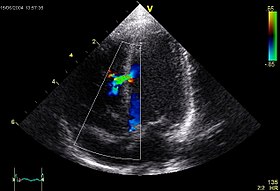 Ekokardiyografi
Doppler
Biyomedikal Teknoloji_Ders#1
27.02.2023
34
Biyomedikal enstrümantasyon ve Fizyolojik sinyal izleyiciler
Biyomedikal enstrümantasyon, kan basıncı, beyin dalgaları, kas sinyalleri gibi fizyolojik işaretlere ait verileri ölçen cihazların yanı sıra bir hastayı hayatta tutmaya yardımcı olabilecek cihazlar tasarlamaya odaklanan bir çalışma alanıdır .
İnsan vücudundan alınan verilerden klinik açıdan anlamlı sonuç çıkarabilen cihaz, ekipman veya sistemler biyomedikal enstrümantasyon tasarımlarıdır.
Doku ve organların aktivitesini takip edebilen tıbbi cihazlar ve fonksiyonel yaşam-destek sistemleri biyomedikal enstrümantasyon sistemlerine girmektedir.
Fizyolojik sinyal takipçileri
İnfüzyon pompası
Diyaliz sistemleri
Kalp-akciğer pompası
Yapay organlar
…
Biyomedikal Teknoloji_Ders#1
27.02.2023
35
İnsan-Enstrümantasyon sistemi
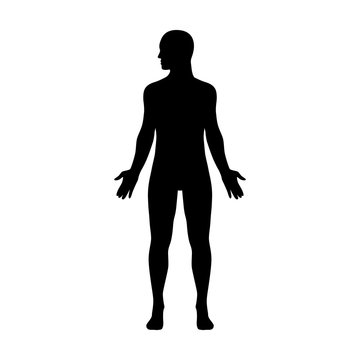 Enerji/Sinyal Kaynağı
(İnsan Vücudu)
Sinyal Kuvvetlendirici
Uyarıcı
Transducerler (Dönüştürücüler)
Kaydetme
Elektriksel
Mekanik
Manyetik
Optik
Termal
Ses (Ultrasound)
Sinyal İşleme
Elektrotlar
Veri İşleme
Sensörler
Veri Gönderme
Alarm/Uyarım
Görüntüleme
Kontrol/Geri Besleme
Biyomedikal Teknoloji_Ders#1
27.02.2023
36
Fizyolojik Sinyal İzleyiciler
Doku ve organlar çalışırken elektriksel, optik, mekanik, termal veya manyetik enerji oluştururlar.
İnsan vücudunun fizyolojik parametrelerini algılayan, görüntüleyen ve takip eden enstrümantasyon sistemleridir.
Elektroensefalografi (EEG): Beyindeki elektriksel aktivitenin grafiksel gösterimi
Elektrokardiyografi (EKG): Kalpteki elektriksel aktivitenin grafiksel gösterimi
Elektromiyografi (EMG): Kaslardaki elektriksel aktivitenin grafiksel gösterimi
Elektrookülografi (EOG): Göz kaslarındaki elektriksel aktivitenin grafiksel gösterimi
Elektroretinografi (ERG): Retinada oluşan sinyallerin grafiksel gösterimi
Elektrogastrogragi (EGG): Mide aktivitesinin grafiksel gösterimi
Fotopletismografi (PPG veya Pulse Oksimetre): Kan dolaşımındaki hacimsel değişim ve oksijen miktarını algılayan optik tabanlı sistemler
Solunum Monitörleri: Solunum hızı ve derinliğinin grafiksel gösterimi
Galvanik Deri Direnci Monitörü: Derinin elektriksel iletkenliğinin grafiksel gösterimi
Biyomedikal Teknoloji_Ders#1
27.02.2023
37
EKG
EMG
EEG
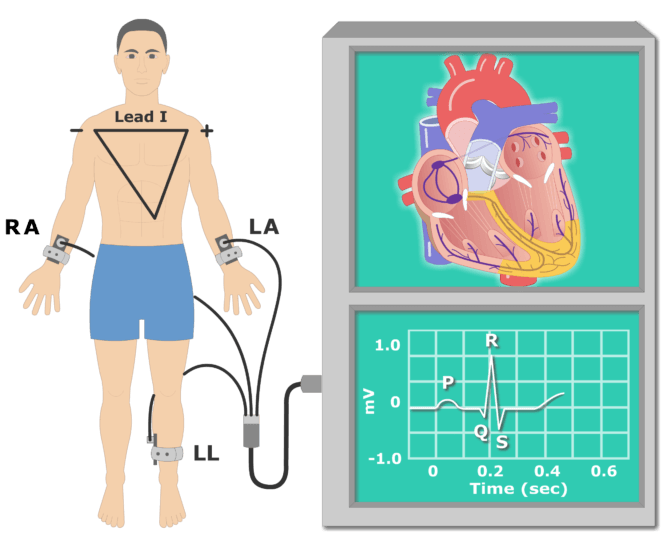 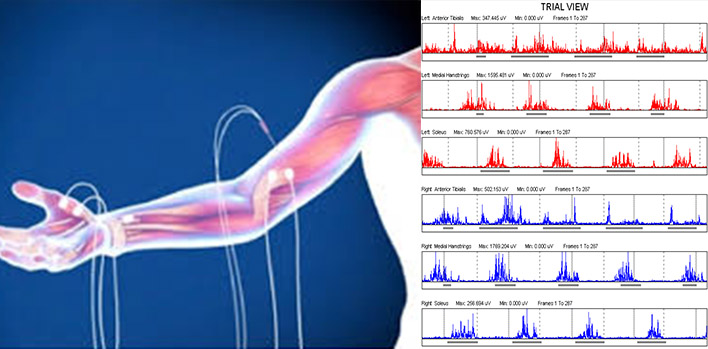 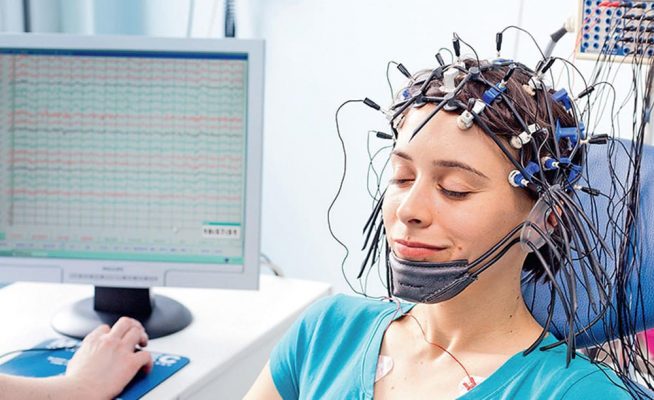 ERG
Pulse Oksimetre
EOG
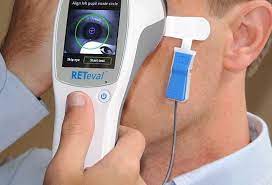 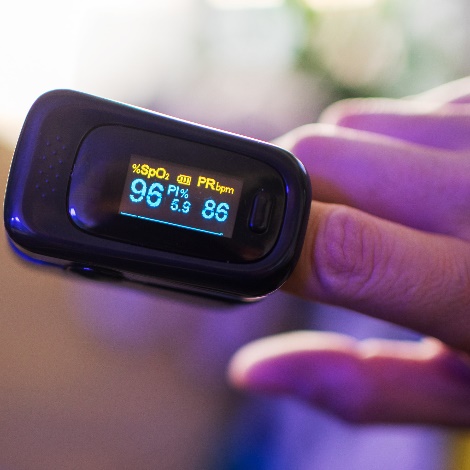 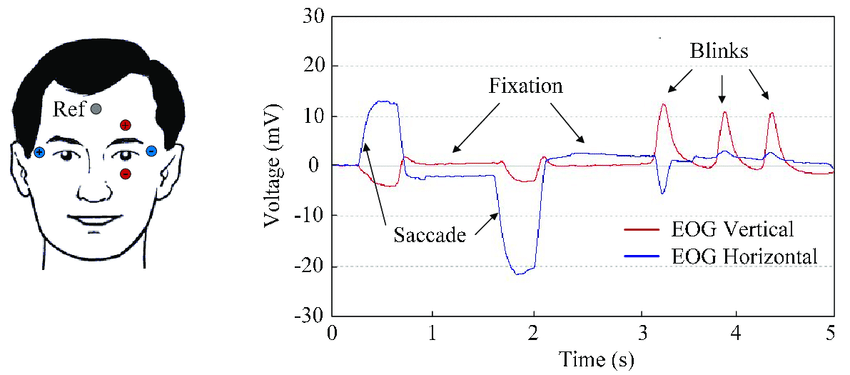 Biyomedikal Teknoloji_Ders#1
27.02.2023
38
Rehabilitasyon robotiği
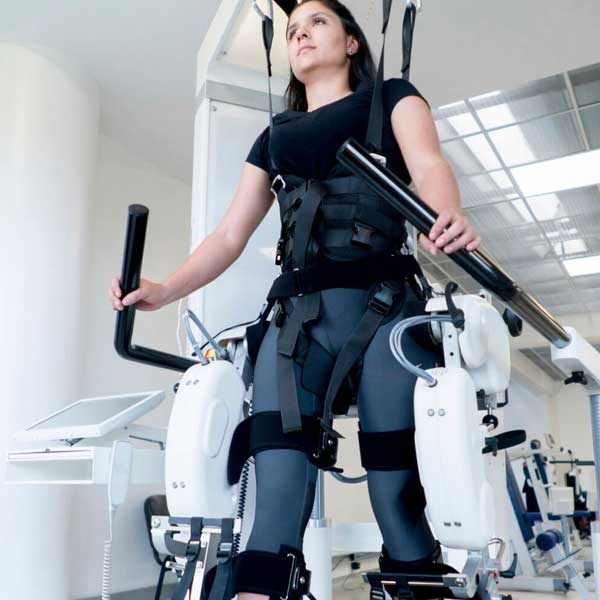 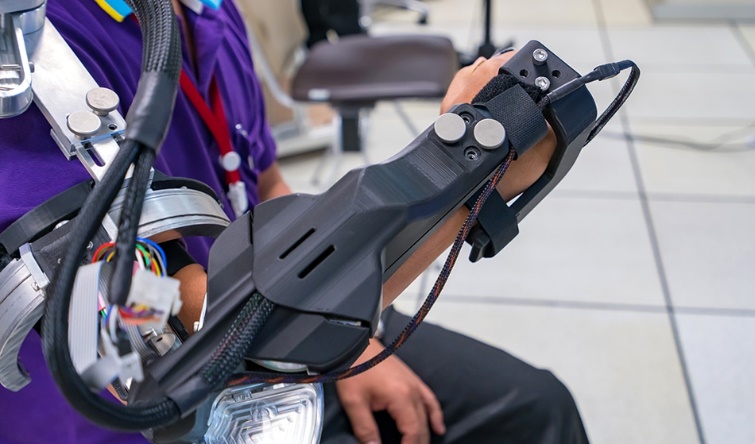 Rehabilitasyonun amacı; 
Zayıflama sonucu motor hareketi sağlayamayan kaslarda fonksiyonel iyileştirme sağlamak,
Yapısal bozulmaların miktarını en aza indirmektir.
Robotik rehabilitasyon;
Fiziksel hareketi gerçekleştiremeyen bir hastanın istenilen hareketi yapabilmesini sağlar.
Yüksek dozda, yüksek yoğunlukta ve verimlilikte egzersiz yapılmasını sağlar.
Fiziksel harekette insan hatasını en aza indirir
Fizyoterapistlere destek olur.
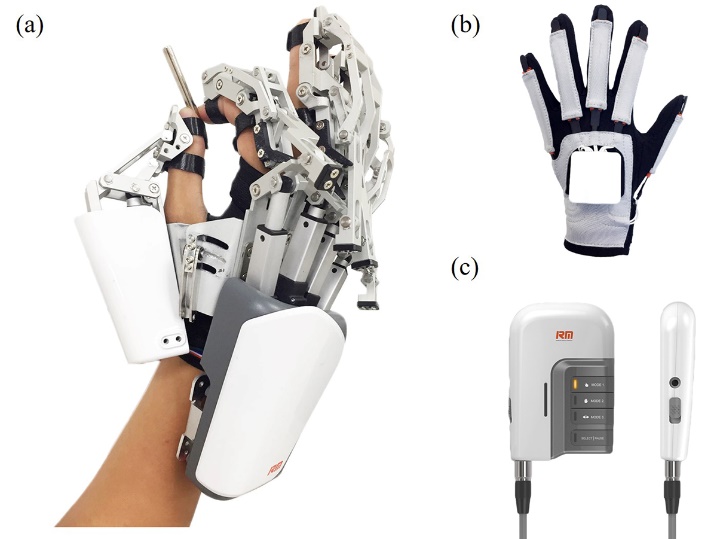 Biyomedikal Teknoloji_Ders#1
27.02.2023
39
Rehabilitasyon robotiğinin uygulandığı durumlar
Spinal kord yaralanması
Serebral palsi (beyin felci)
Parkinson
Multiple Skleroz (MS)
Beyin hasarı
Yürüme ve denge bozuklukları
Ortopedik kaynaklı yürüme ve motor fonksiyon zayıflaması
Nörolojik hastalıklar
İstemli hareket ve motor fonksiyonda bozulmalar meydana getirir.
Biyomedikal Teknoloji_Ders#1
27.02.2023
40
Kompozitler (Metal/Seramik/Polimer kombinasyonu ile oluşturulan malzemeler)
BİYOMALZEMELER
İnsan vücudunda işlevini yitiren veya zayıflayan bir doku veya organın;
Tedavi edilmesi,
Desteklenerek fonksiyonunun iyileştirilmesi amacıyla 
veya, 
Vücut parametrelerini sürekli olarak takip ederek hastalık teşhisi amacıyla
biyolojik sistemlerle etkileşime girecek şekilde tasarlanmış malzemelerdir.
Biyomedikal Teknoloji_Ders#1
27.02.2023
41
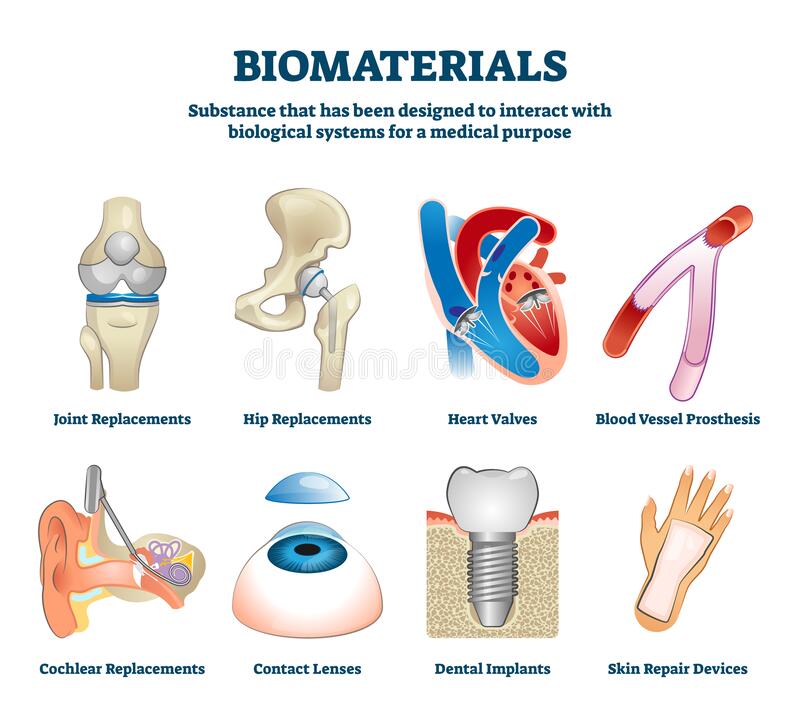 Biyomedikal Teknoloji_Ders#1
27.02.2023
42
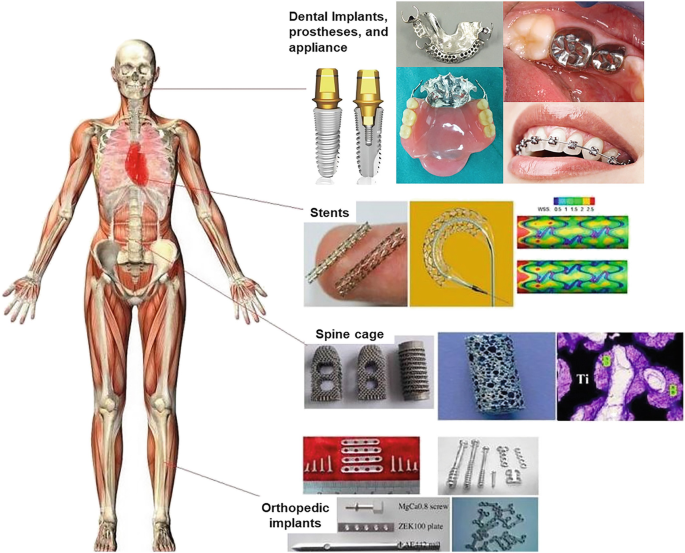 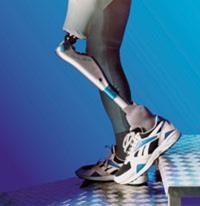 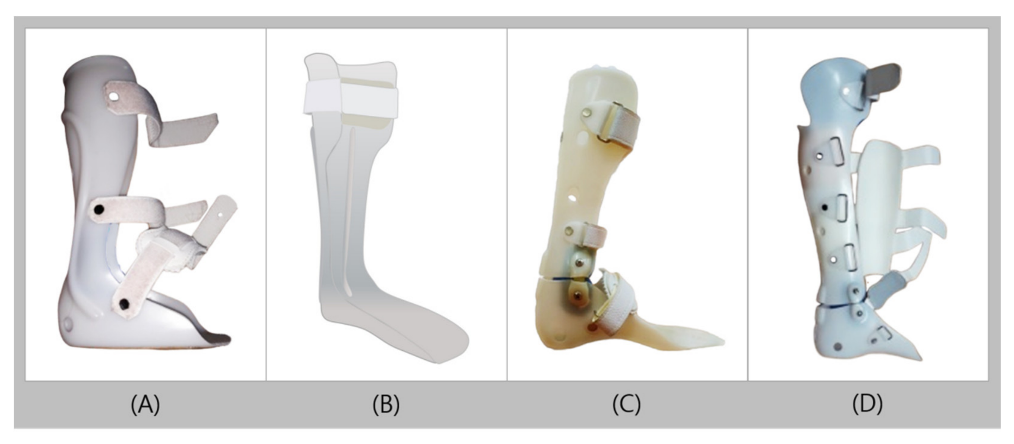 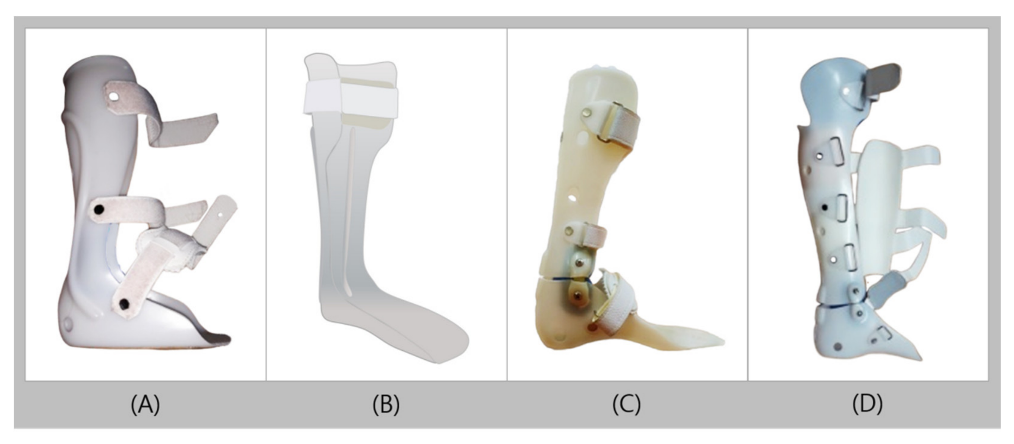 Biyomedikal Teknoloji_Ders#1
27.02.2023
43
BİYOMEKANİK
İnsan vücudunun hareketlerini veya insan vücudunda fonksiyonel iyileşmeyi sağlamak üzere geliştirilen sistemleri;
Mekanik özellikleri bakımından inceleyen ve analiz eden bilim dalıdır.
Sistemlerin statik (durağan) veya dinamik (değişken) kuvvet altındaki durumları biyomekanik prensipler ile analiz edilir.
Biyomedikal amaçlarla geliştirilen tedavi edici veya destekleyici sistemlerin stabilitesi biyomekanik analizler sayesinde sağlanır.
Biyomedikal Teknoloji_Ders#1
27.02.2023
44
Biyomekanikte temel modelleme
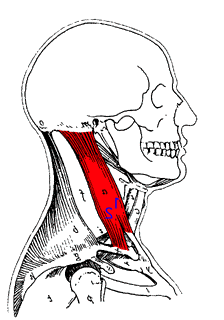 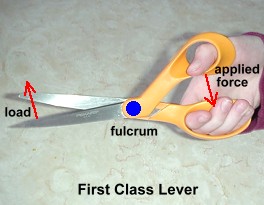 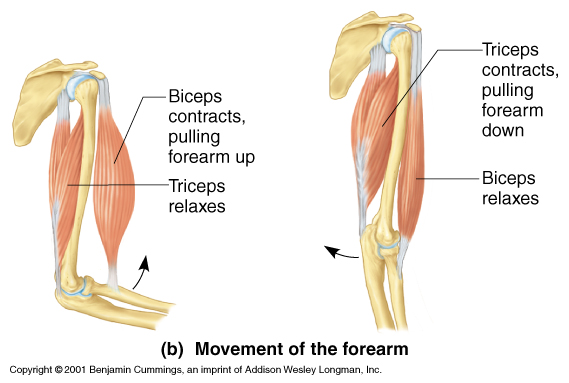 F
R
R
F
R
F
Kol hareketleri
Kol kasları
Boyun hareketleri
Boyun kasları
Biyomedikal Teknoloji_Ders#1
27.02.2023
45
Biyomekanikte temel modelleme
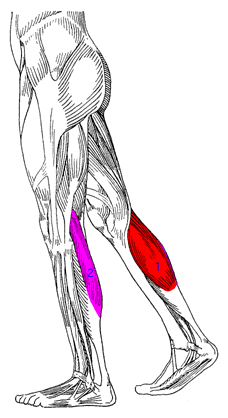 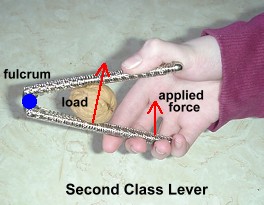 Plantar fleksiyon
Ayak ve bacak kasları
F
R
F
R
Biyomedikal Teknoloji_Ders#1
27.02.2023
46
Biyomekanikte temel modelleme
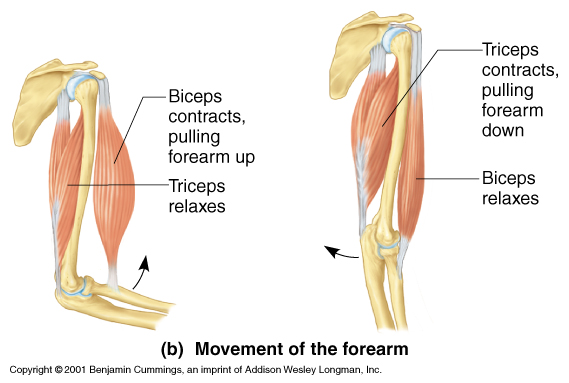 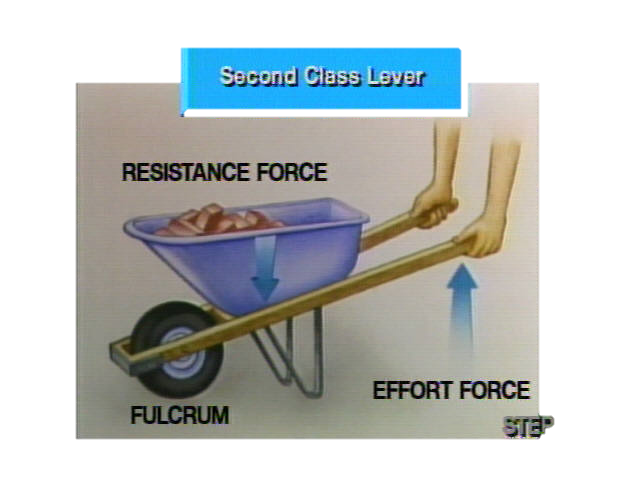 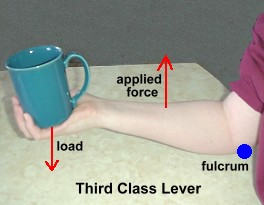 R
F
F
R
Yük taşıma
Kol kasları
Biyomedikal Teknoloji_Ders#1
27.02.2023
47
Biyomekanikte temel modelleme
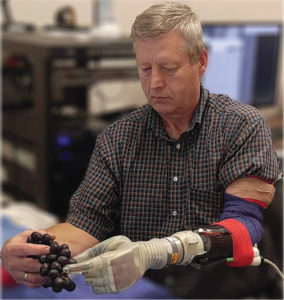 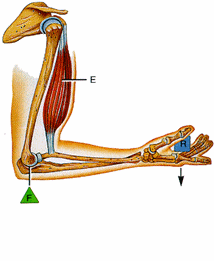 F (Kuvvet) kaslar tarafından oluşturulur.
R (Yük) ağırlık veya yerçekimi gibi dış kaynaklı parametreler olabilir.
Fizikteki enerjinin korunumu prensipleri ile biyomekanik hesaplamalar gerçekleştirilir.
Etki-Tepki prensibi
Momentumun korunumu
F
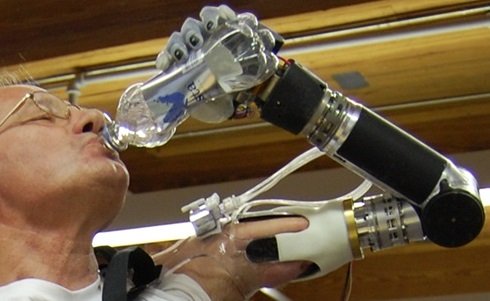 Biyomedikal Teknoloji_Ders#1
27.02.2023
48